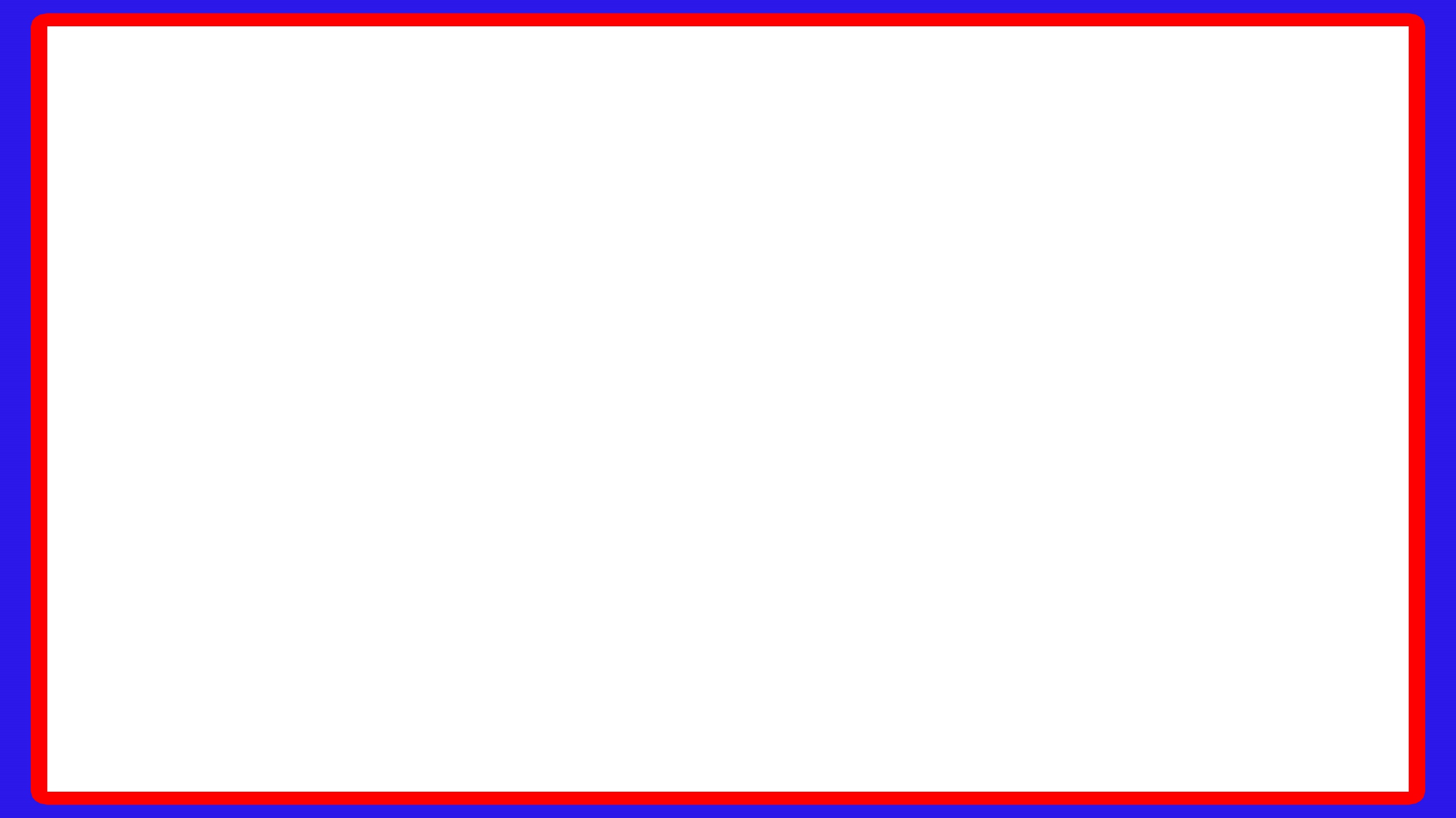 আজকের ক্লাসে সবাইকে
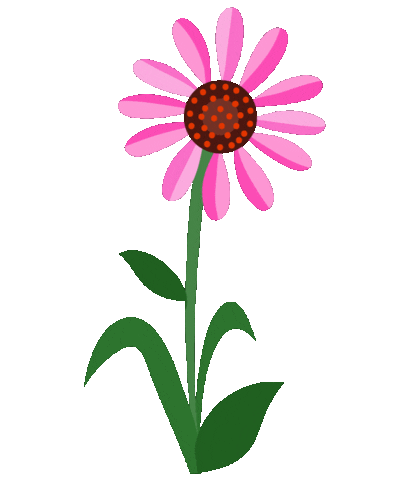 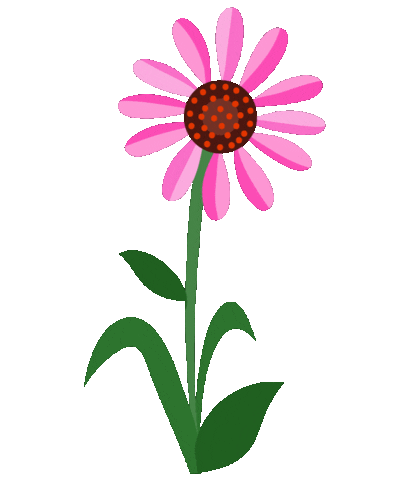 স্বা
গ
ম
ত
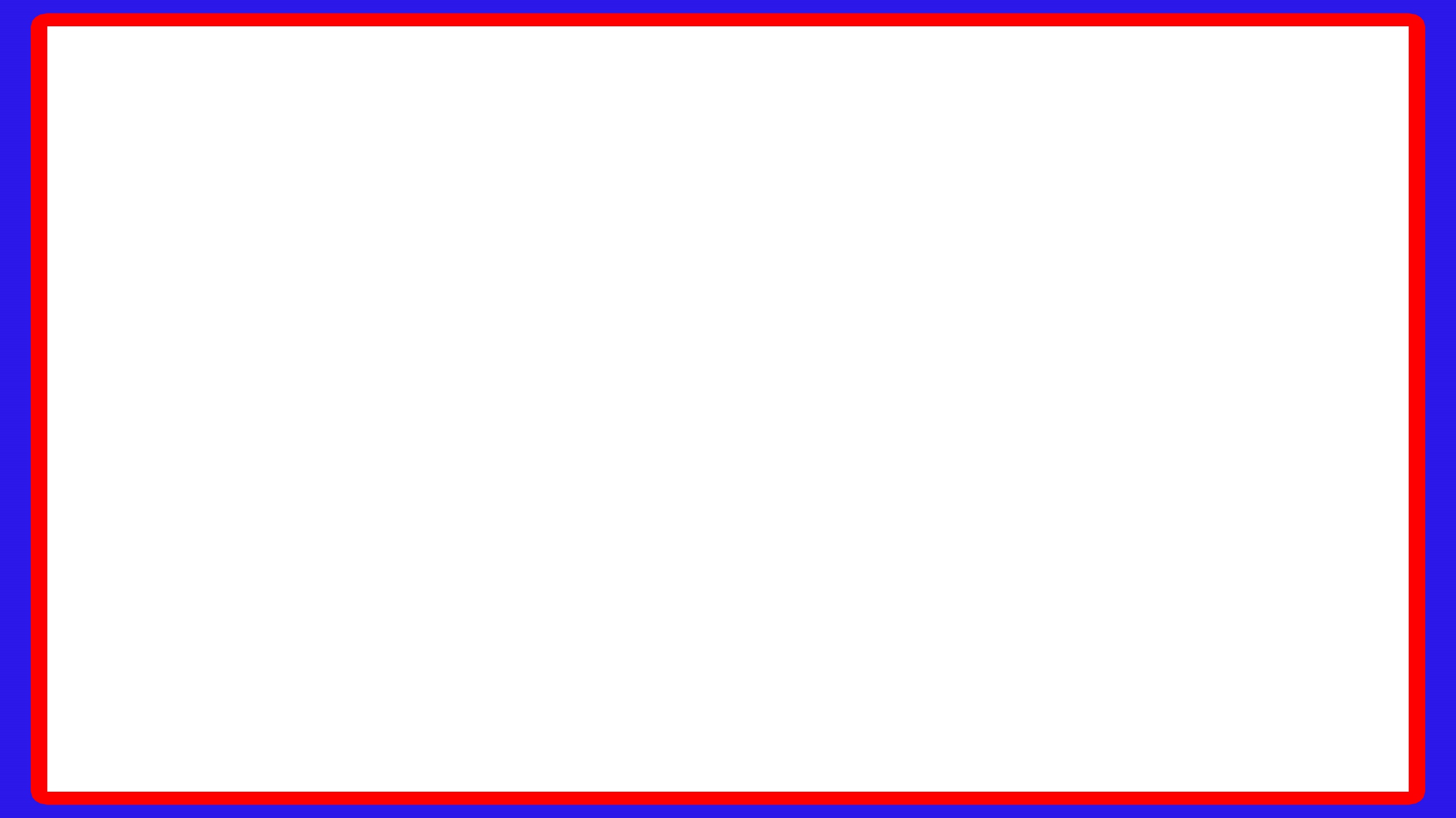 শিক্ষক পরিচিতি
স্বপন কুমার দাশ
প্রভাষক - আইসিটি
কালির বাজার কলেজ 
ফরিদগঞ্জ, চাঁদপুর। 
মোবাইলঃ ০১711-973978
       swapankumardas481@gmail.com
      ফেসবুক আইডি – swapan kumar das
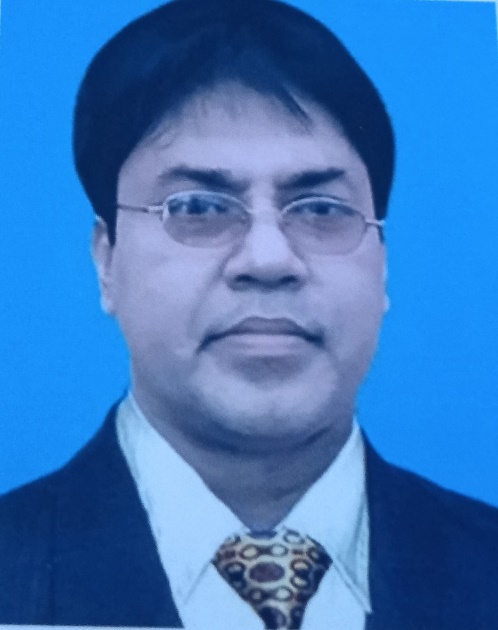 স্বপন কুমার দাশ
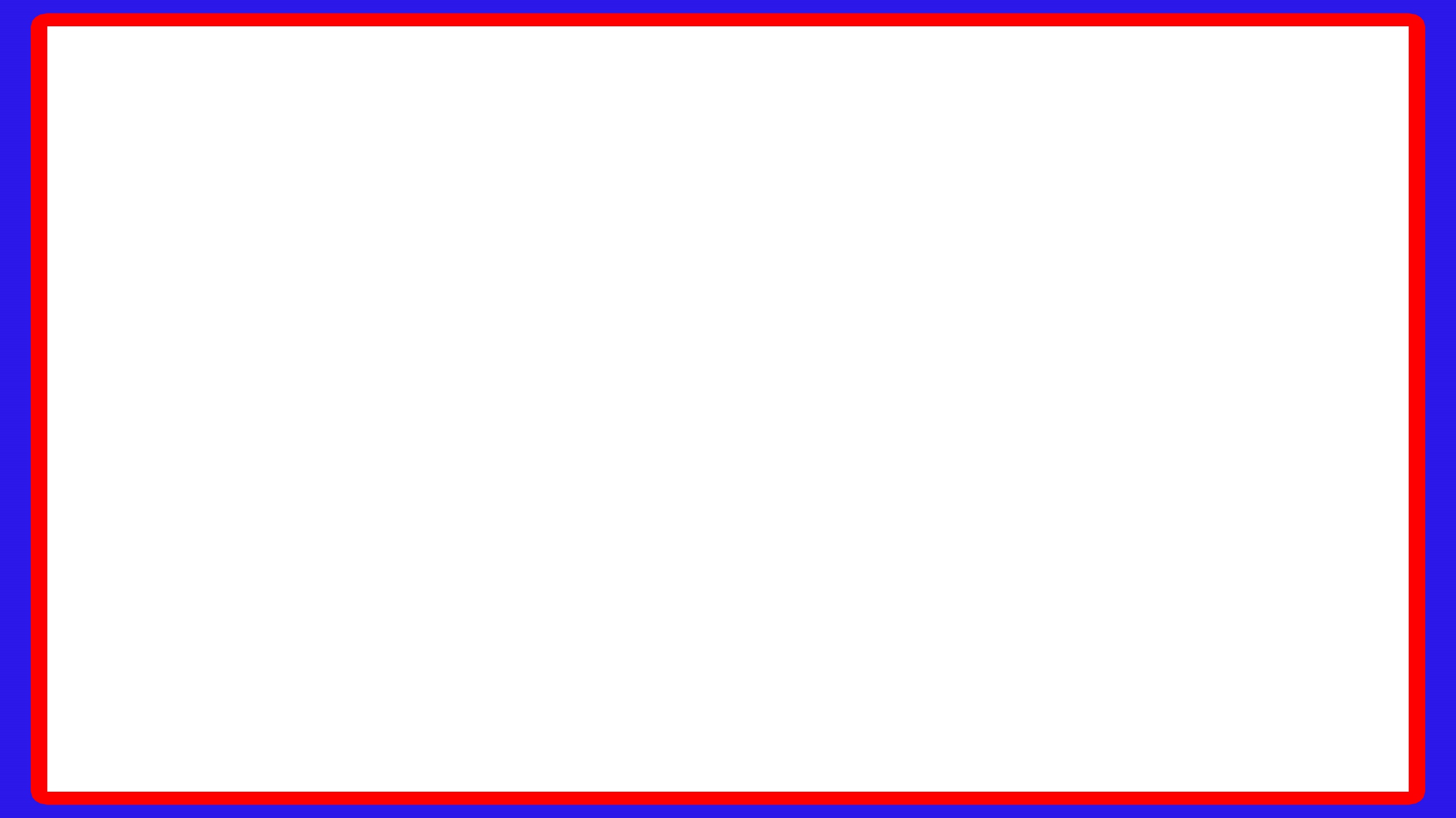 পাঠ পরিচিতি
শ্রেণিঃ দ্বাদশ 
বিষয়ঃ তথ্য ও যোগাযোগ প্রযুক্তি  
অধ্যায়ঃ ২য়          
সময়ঃ ৬০ মিনিট
শিক্ষার্থীর সংখ্যা-১২০ জন  
তারিখ: ০৬/০১/২২ইং
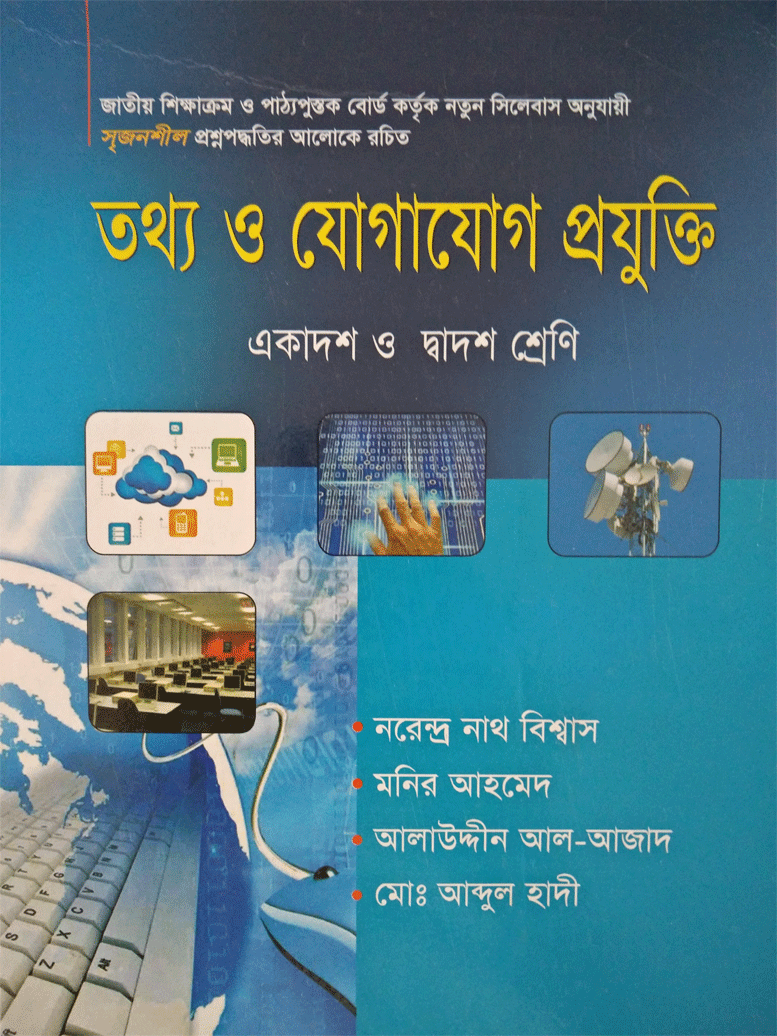 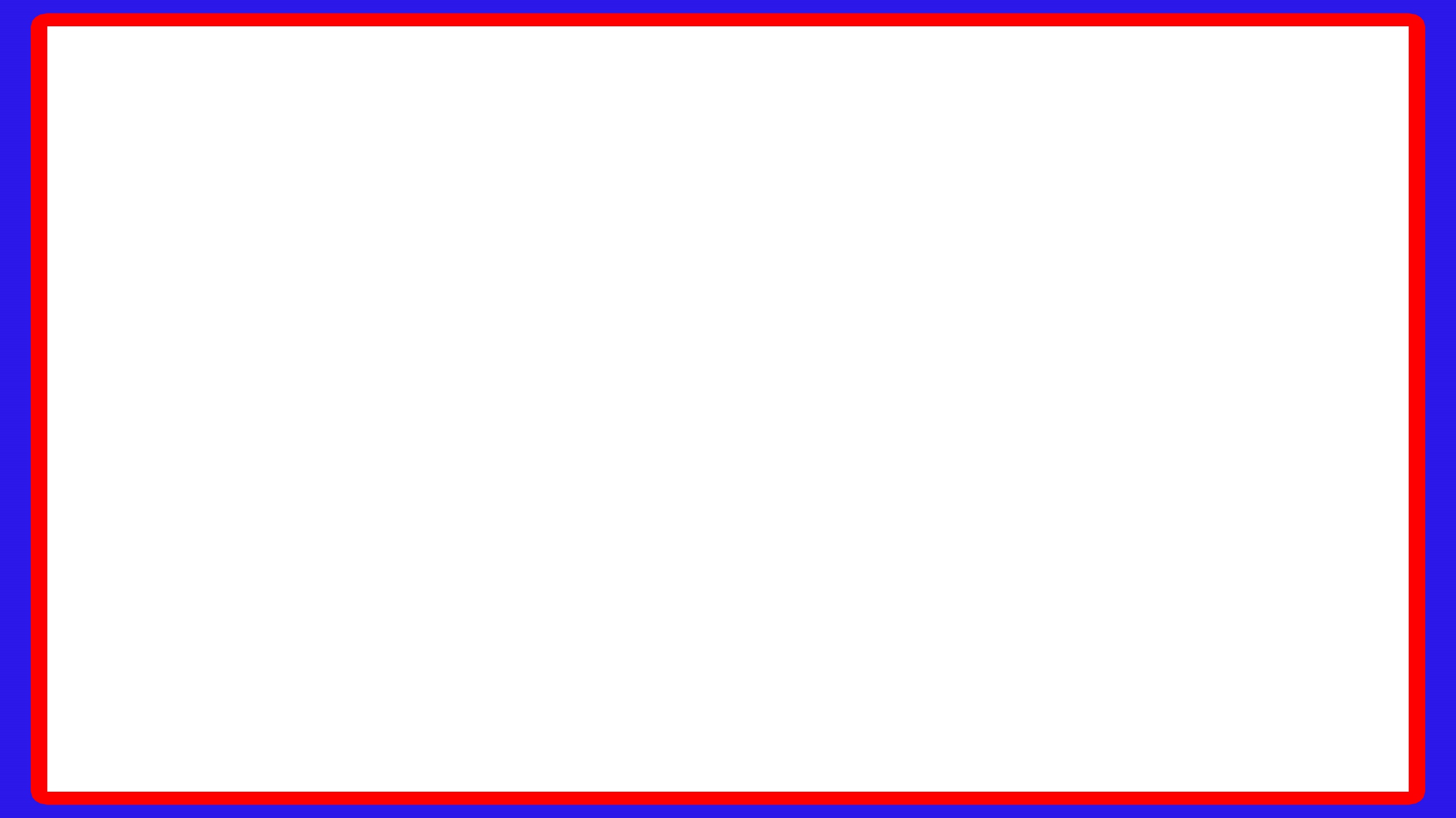 এসো ছবি দেখি
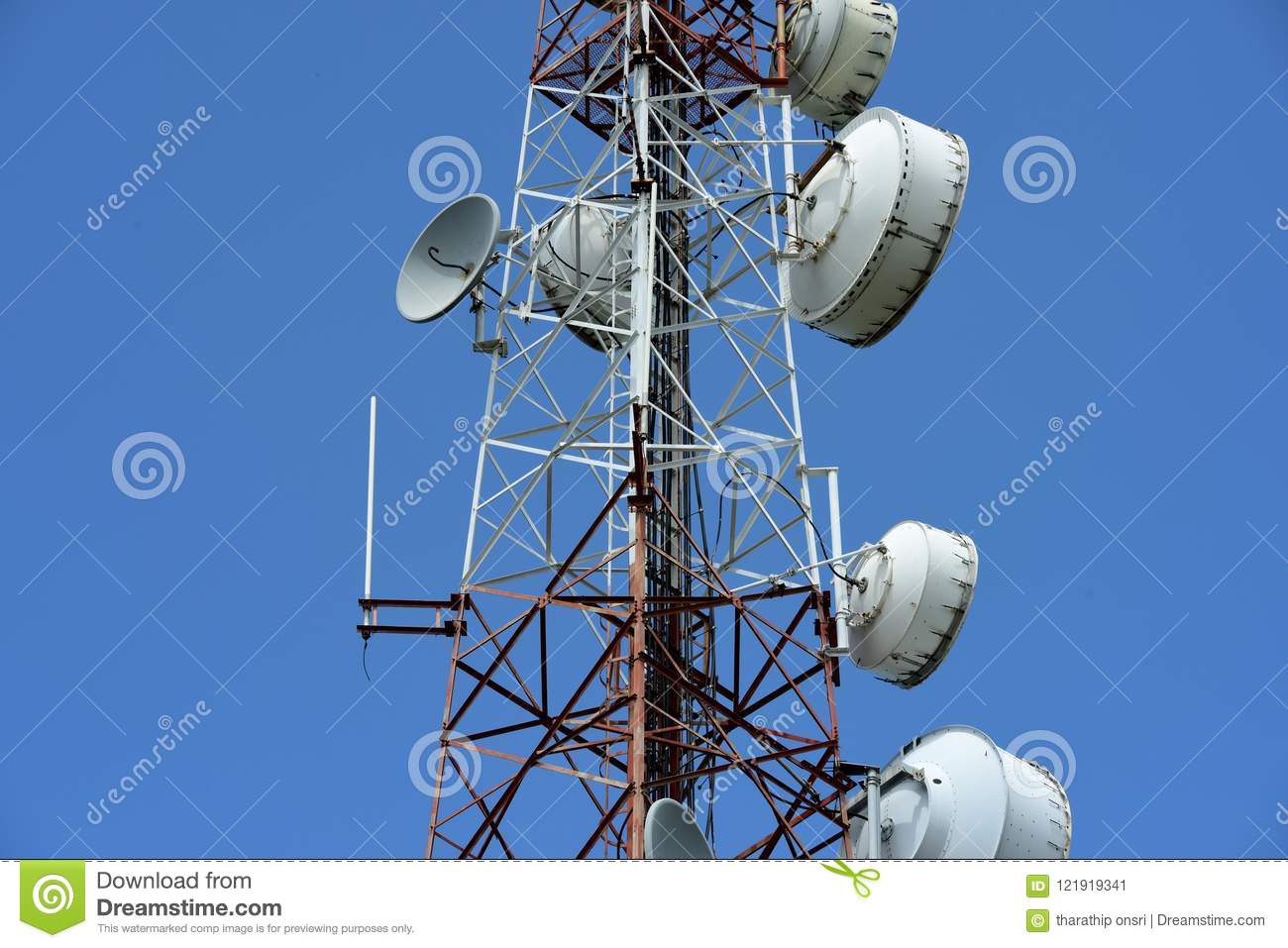 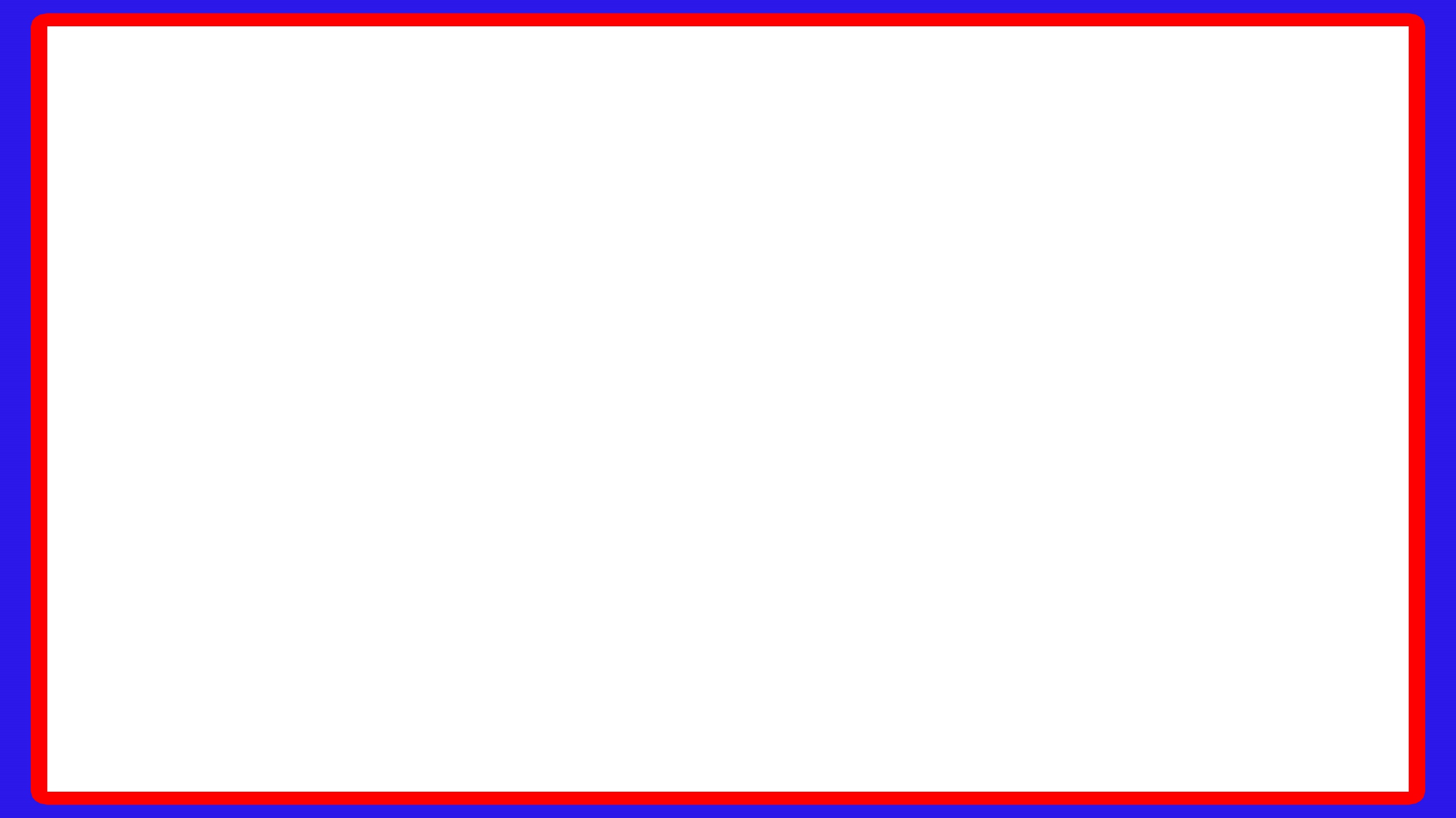 মাইক্রোওয়েভ
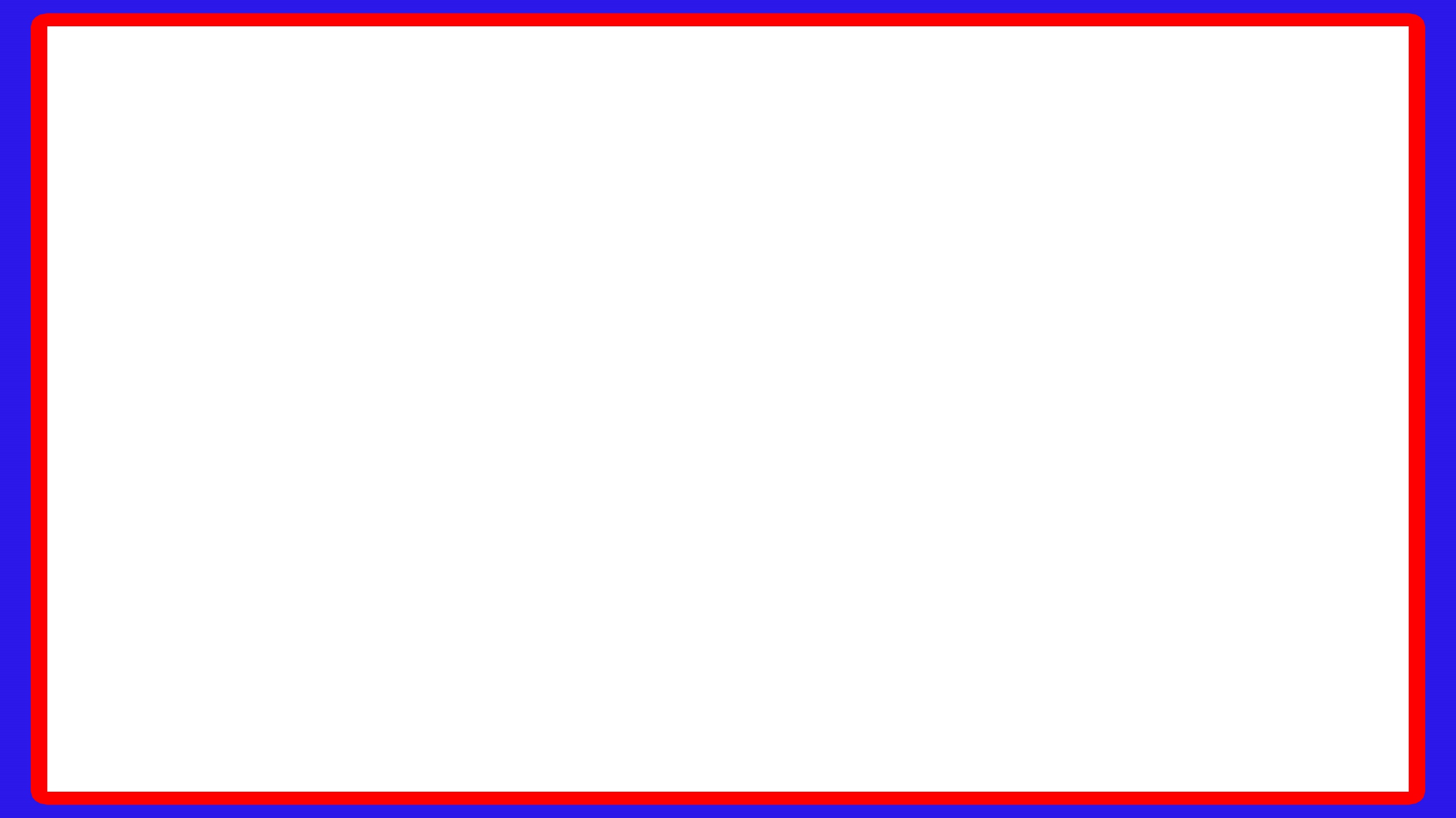 শিখনফল
এই পাঠ শেষে শিক্ষার্থীরা….    
১। মাইক্রোওয়েভ কী তা বলতে পারবে;                                                                   ২। মাইক্রোওয়েভ প্রকারভেদ বলতে পারবে;
৩। মাইক্রোওয়েভ এর বৈশিষ্ট্য বলতে পারবে;   
৪। মাইক্রোওয়েভ এর ব্যবহার বর্ণনা করতে পারবে।
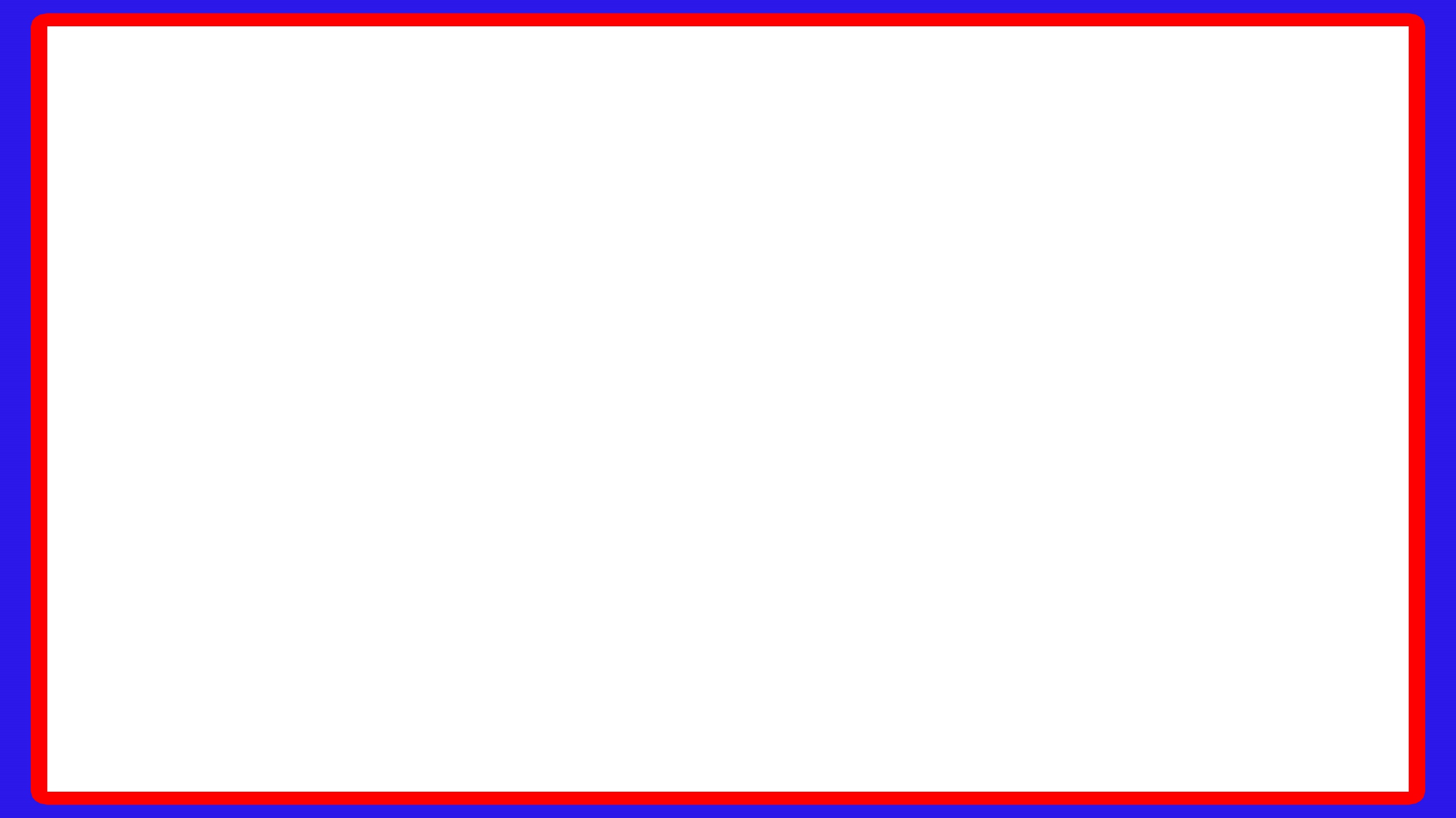 মাইক্রোওয়েভ
gvB‡µvI‡qf GK ai‡bi B‡jK‡Uªvg¨vM‡bwUK I‡qf hv 1 wMMvnv‡R©i †ekx K¤úvsK wewkó|
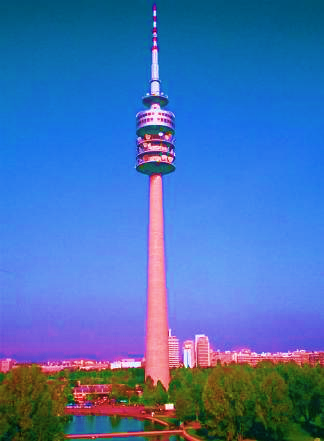 Bnv evKvc‡_ Pj‡Z cv‡i bv e‡j DPz fe‡b Gi G¨v‡›Ubv emv‡Z nq |
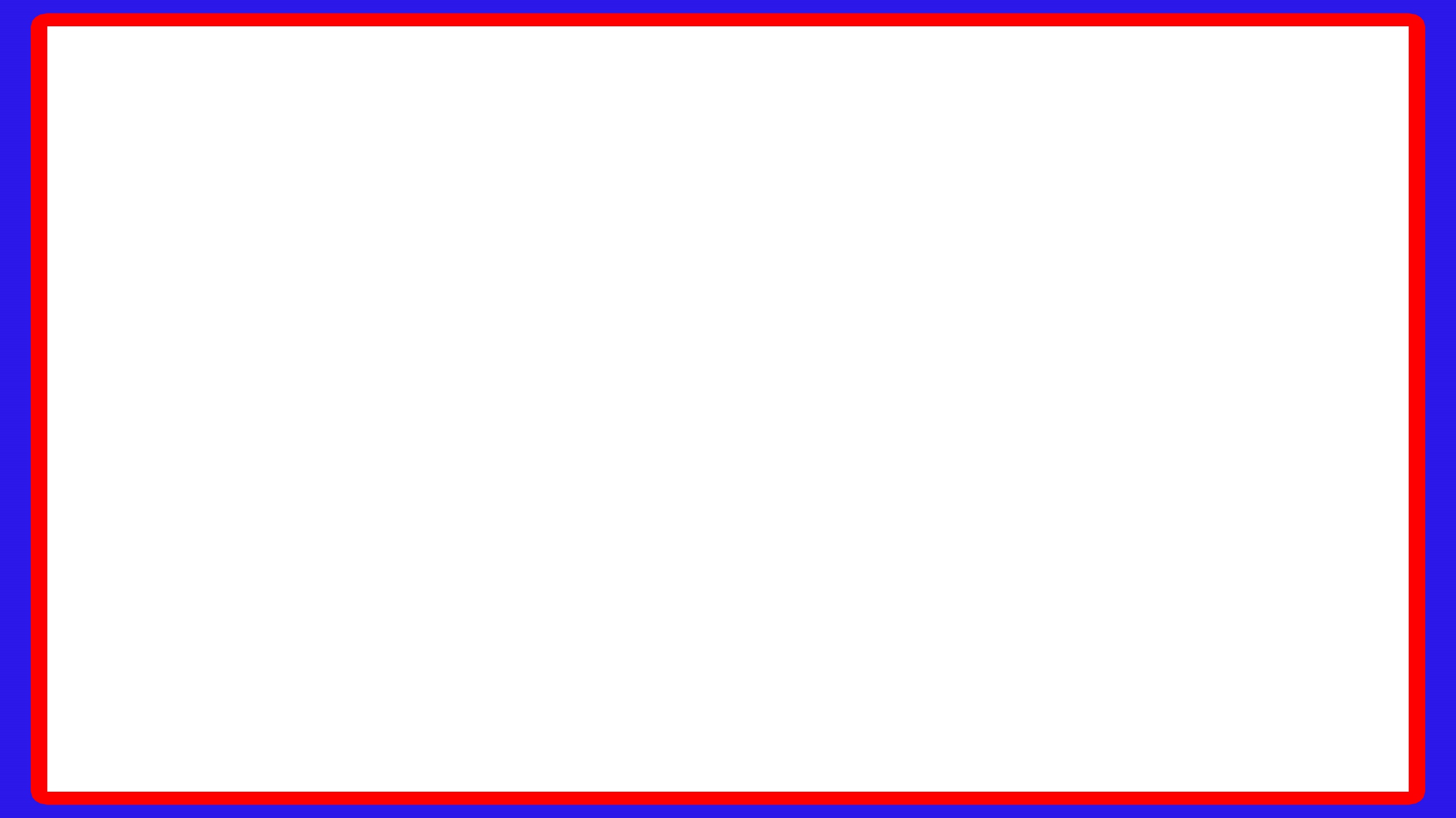 মাইক্রোওয়েভ
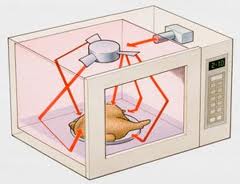 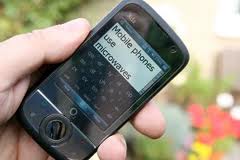 gvB‡µvI‡qf e¨envi K‡i wewfbœ ai‡Yi ‡WUv ¯’vbvšÍi m¤¢e |
‡gvevBj
gvB‡µvI‡fb
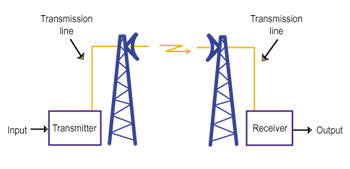 Bnv gyjZ `ywU Uªvbwmfvi wb‡q MwVZ-hvi GKwU wmMbvj UªvÝwgU K‡i I AciwU wiwmf K‡i |
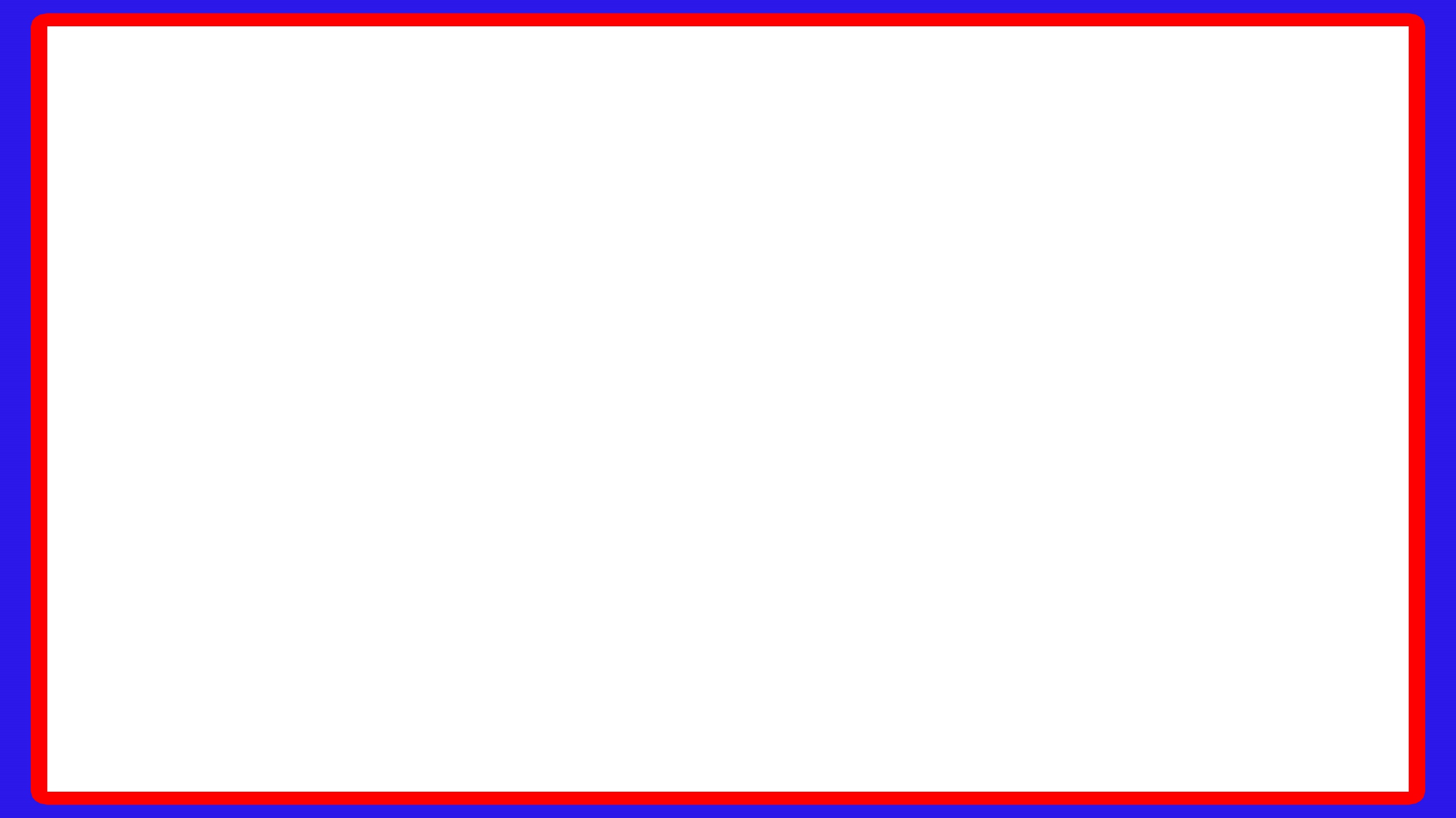 একক কাজ (সময়ঃ২মিনিট)
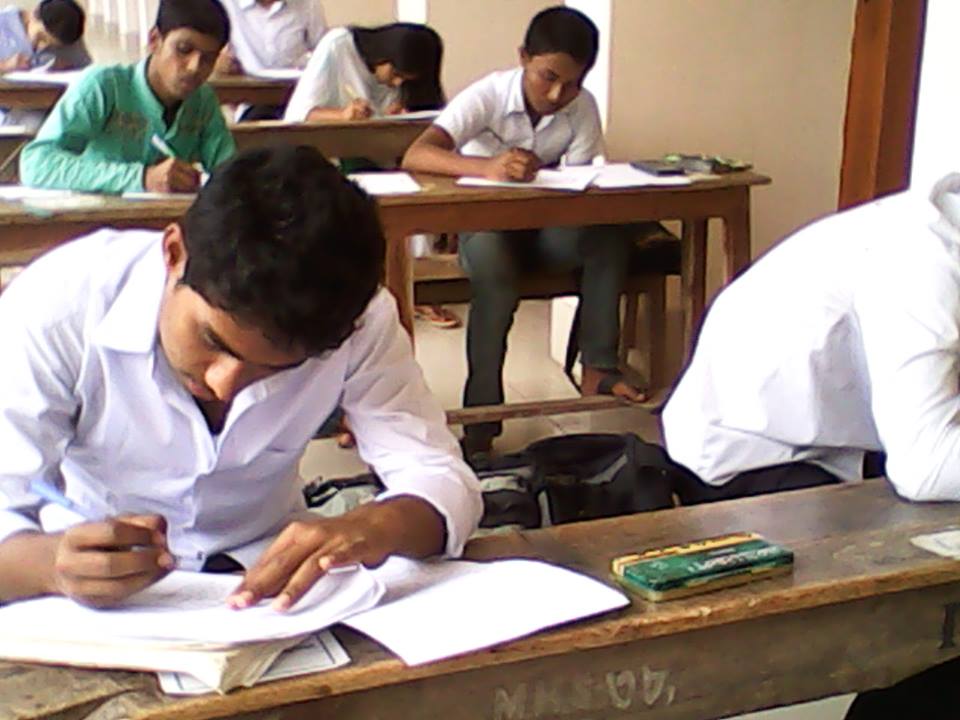 প্রশ্নঃ মাইক্রোওয়েভ কী?
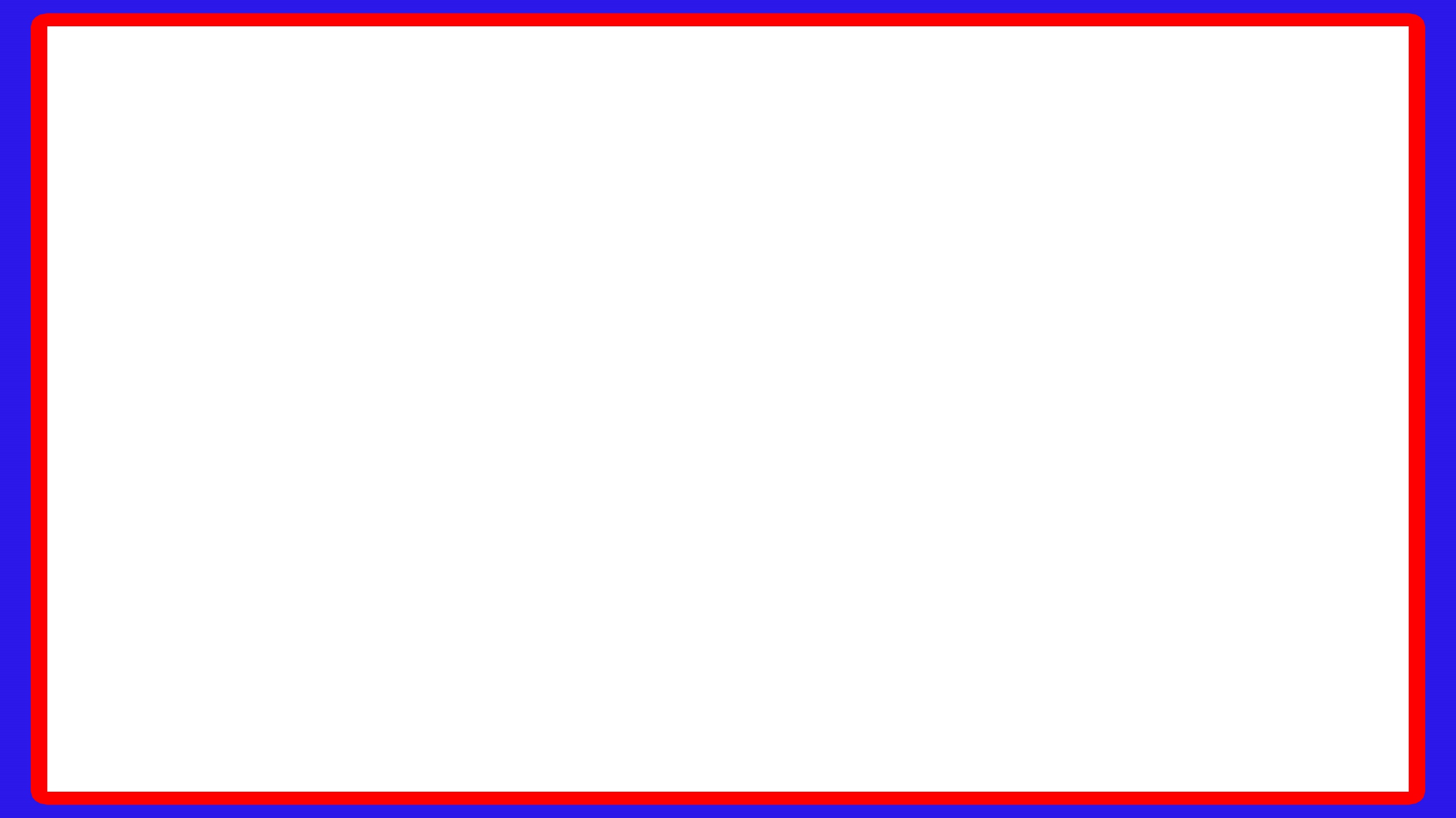 মাইক্রোওয়েভ
gvB‡µvI‡qf 2 ai‡bi| h_v-
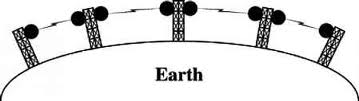 1.  ‡U‡iw÷ªqvj gvB‡µvI‡qf
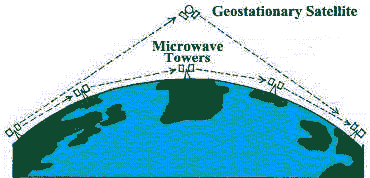 2. m¨v‡UjvBU gvB‡µvI‡qf
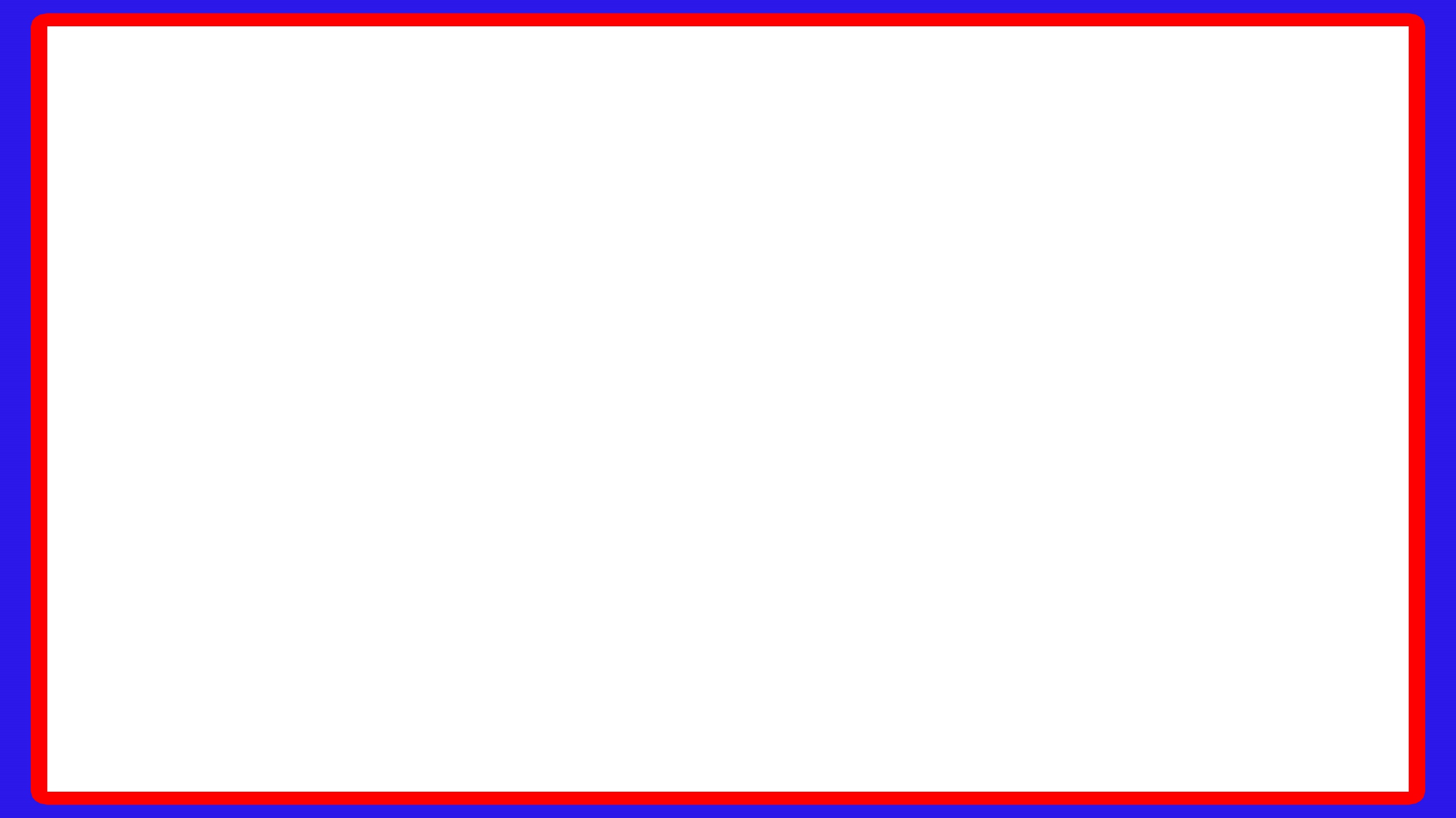 জোড়ায় কাজ (সময়ঃ৩মিনিট)
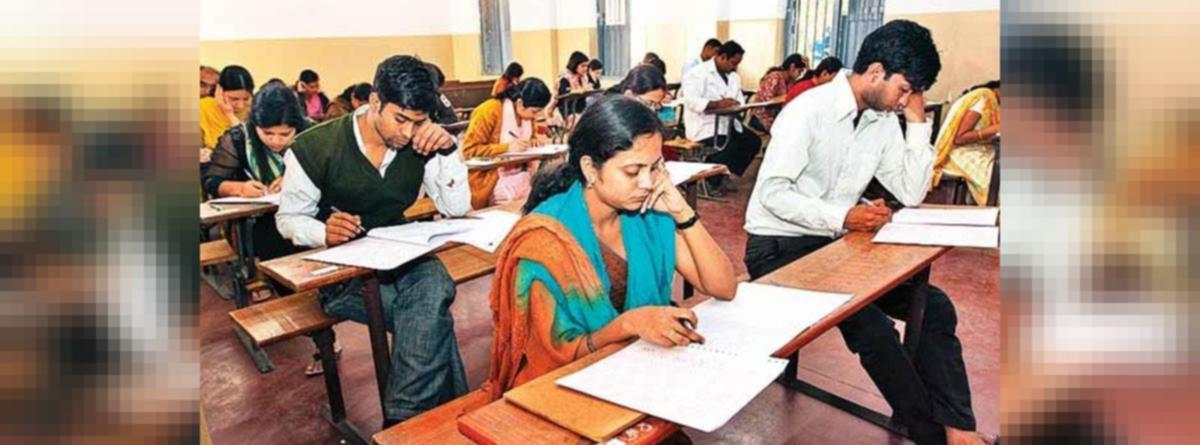 প্রশ্নঃ মাইক্রোওয়েভ কত প্রকার ও কি কি নাম লিখ ?
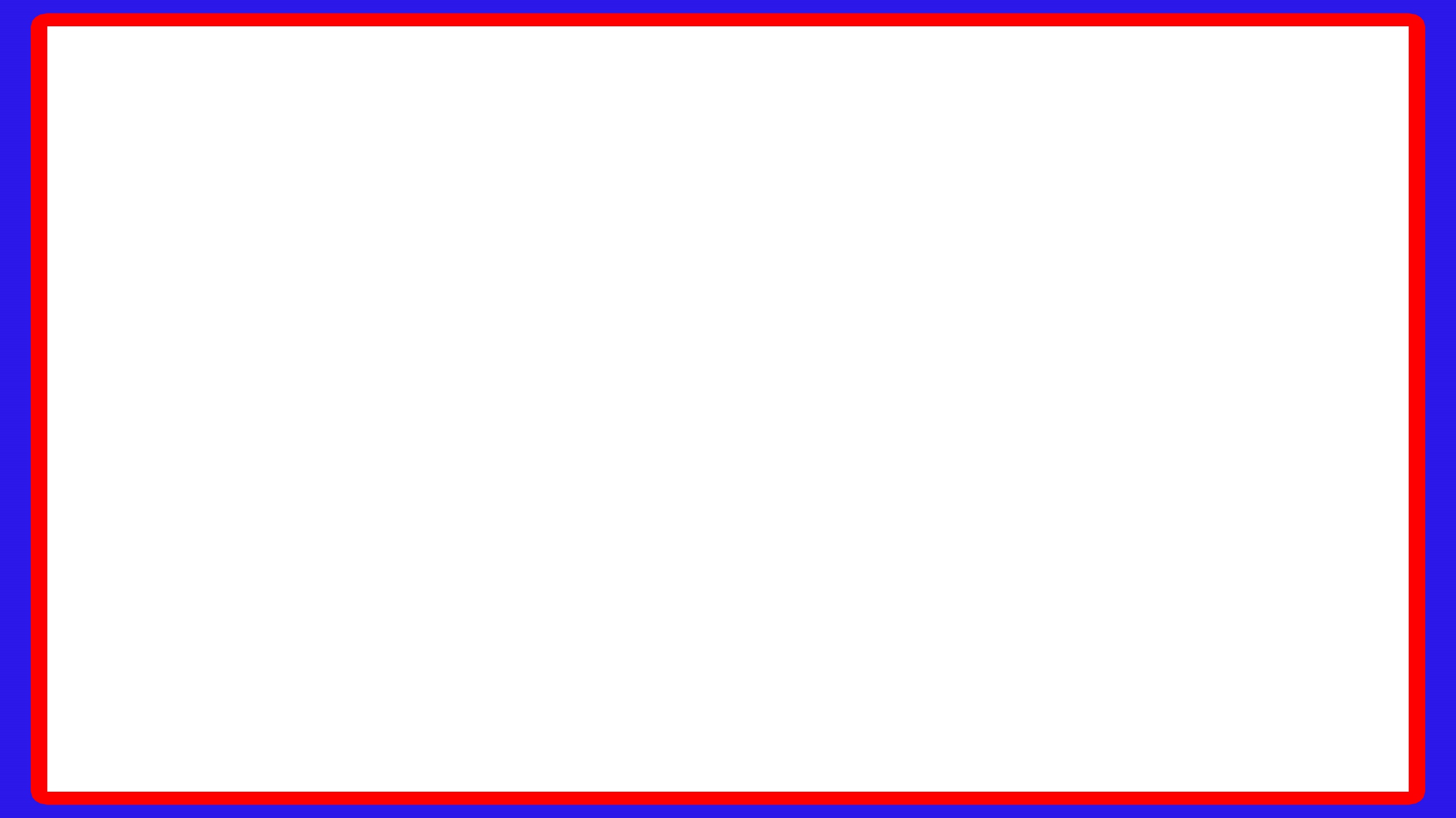 টেরেস্ট্রিয়াল মাইক্রোওয়েভ
G‡Z fz-c„‡ôB ¯’vwcZ UªvÝwgUvi I wiwmfv‡ii g‡a¨ `„wó‡iLvq (line of sight) †hvMv‡hvM nq|
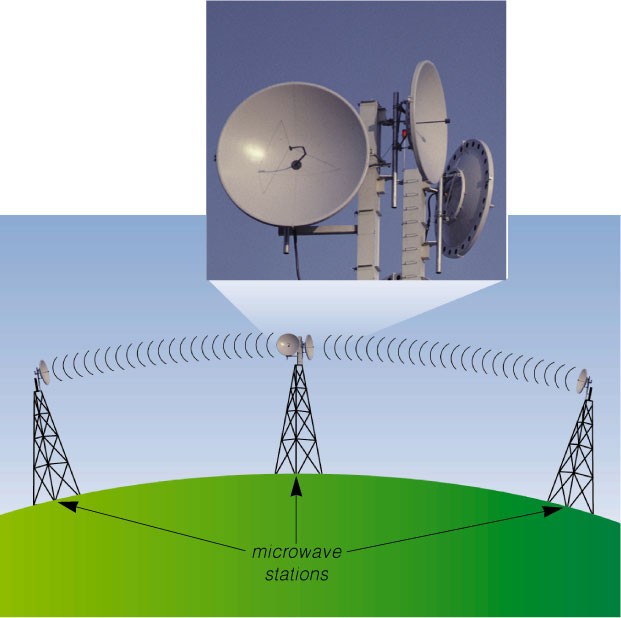 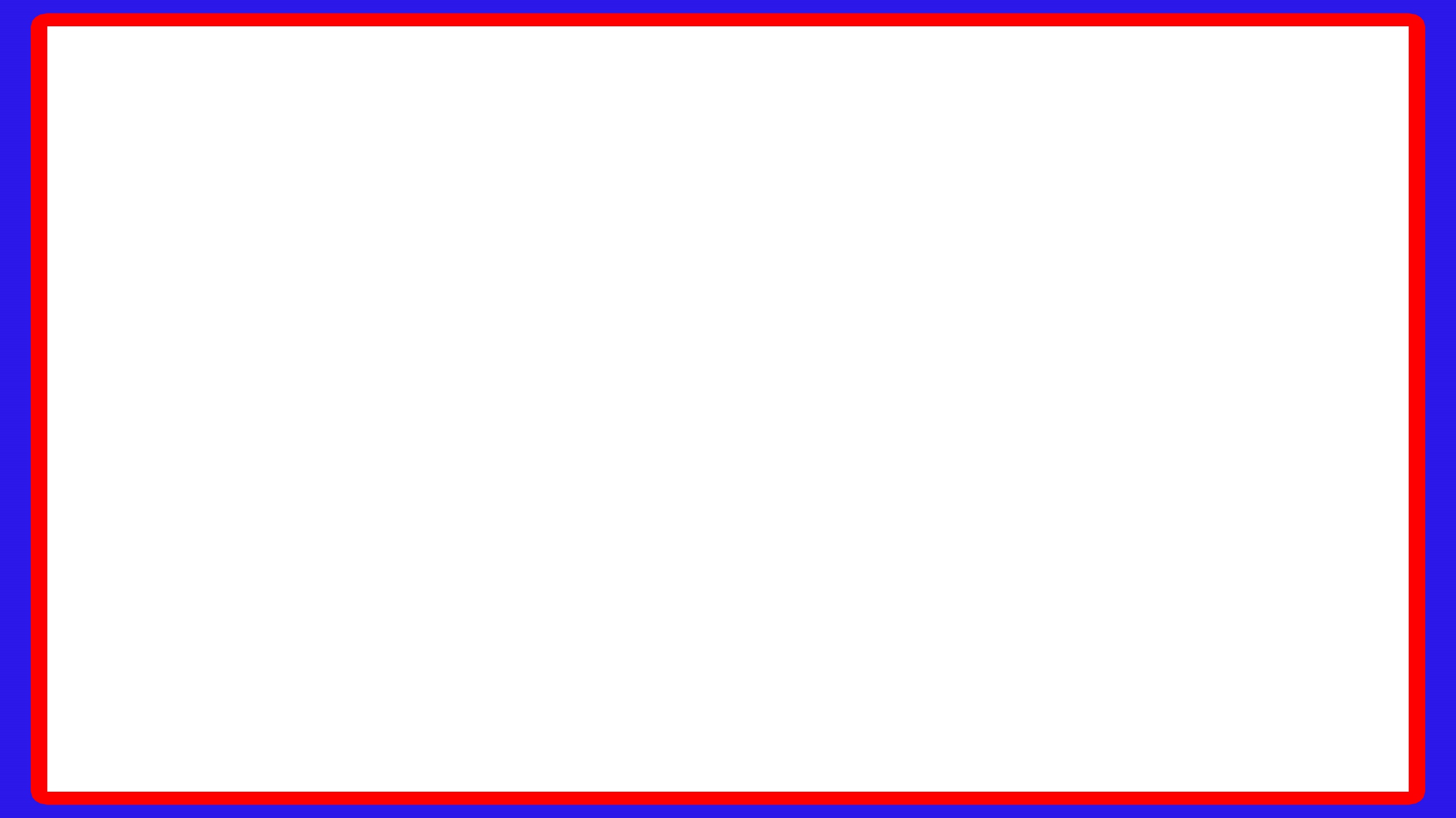 স্যাটেলাইট মাইক্রোওয়েভ
G‡Z fz-c„ô †_‡K 22000 gvBj `y‡ii gnvKvk gÛ‡ji wRIwmb‡µvbvm Aiwe‡U me©`v cÖ`wÿbiZ K…wÎg DcMÖn (Sattelite) Gi gva¨‡g †hvMv‡hvM nq|
স্যাটেলাইট
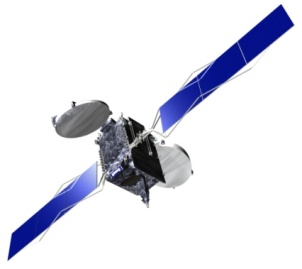 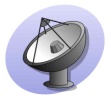 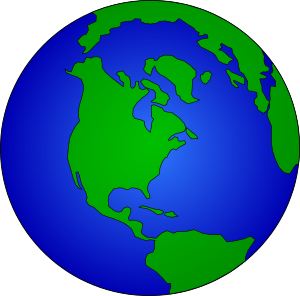 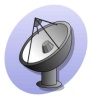 পৃথিবী
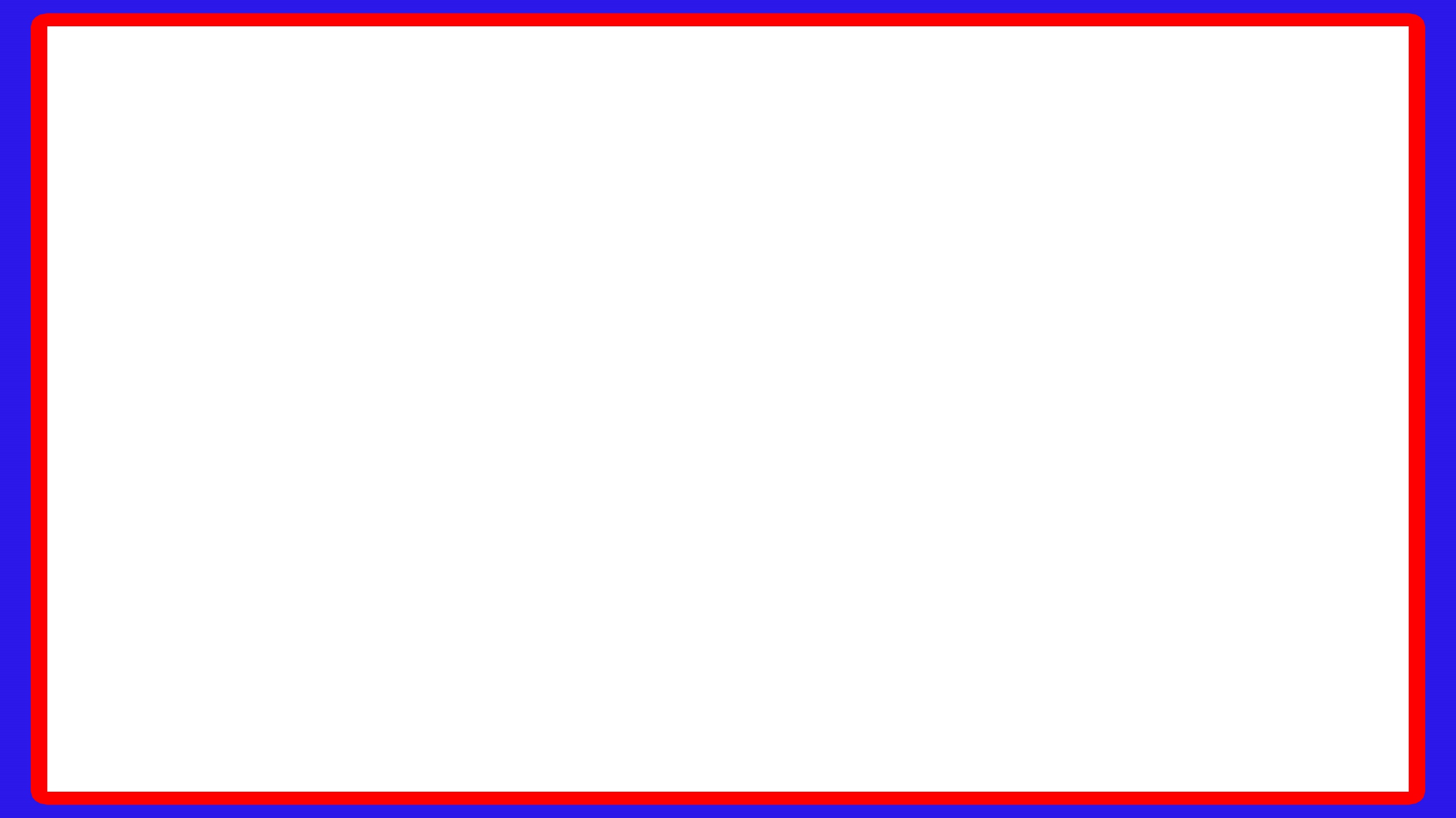 স্যাটেলাইটের ভুমিকা
cÖwZwU m¨v‡UjvB‡U _vKv UªvÝwgUvi I wiwmfv‡ii gva¨‡g fz-c„‡ôi †÷k‡bi mv‡_ †hvMv‡hvM nq|
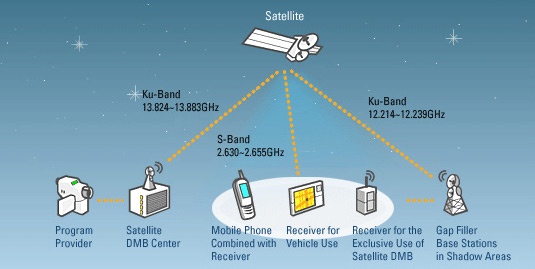 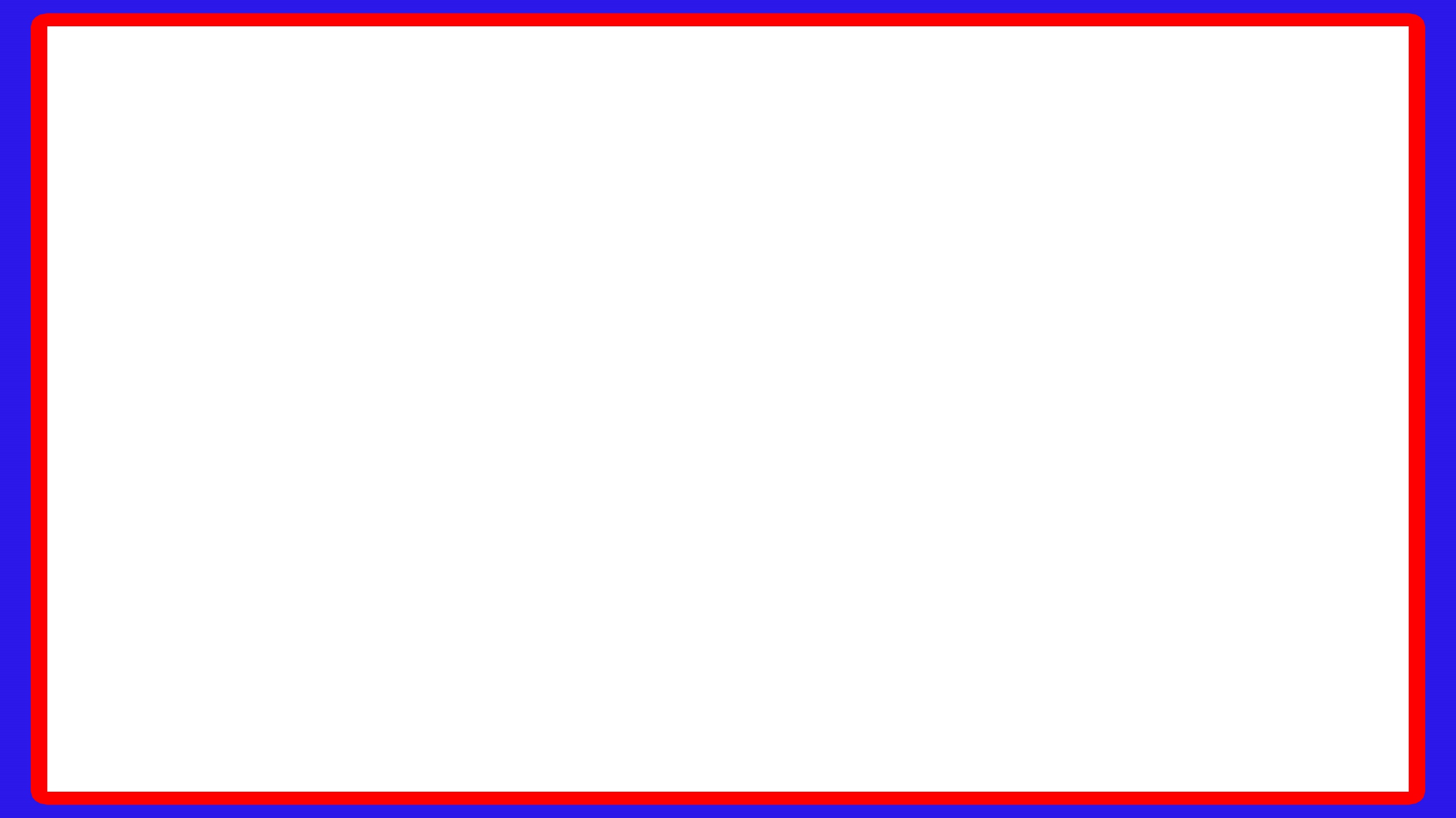 স্যাটেলাইটের গঠন
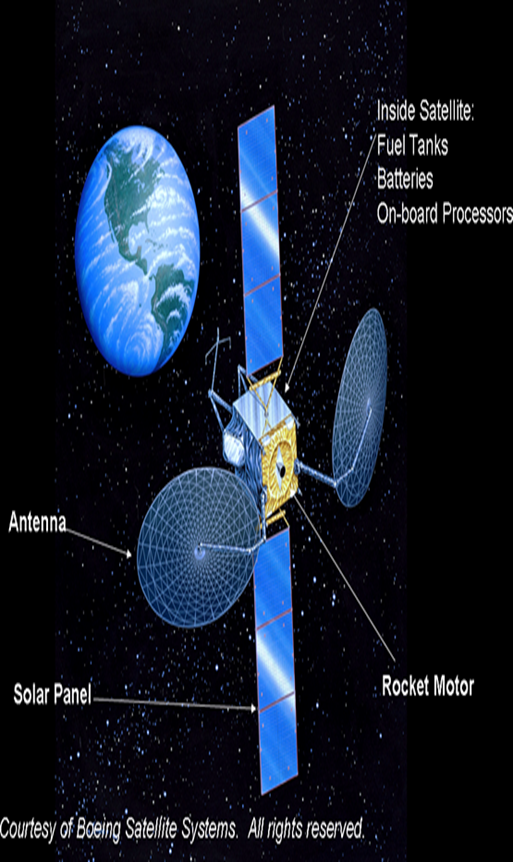 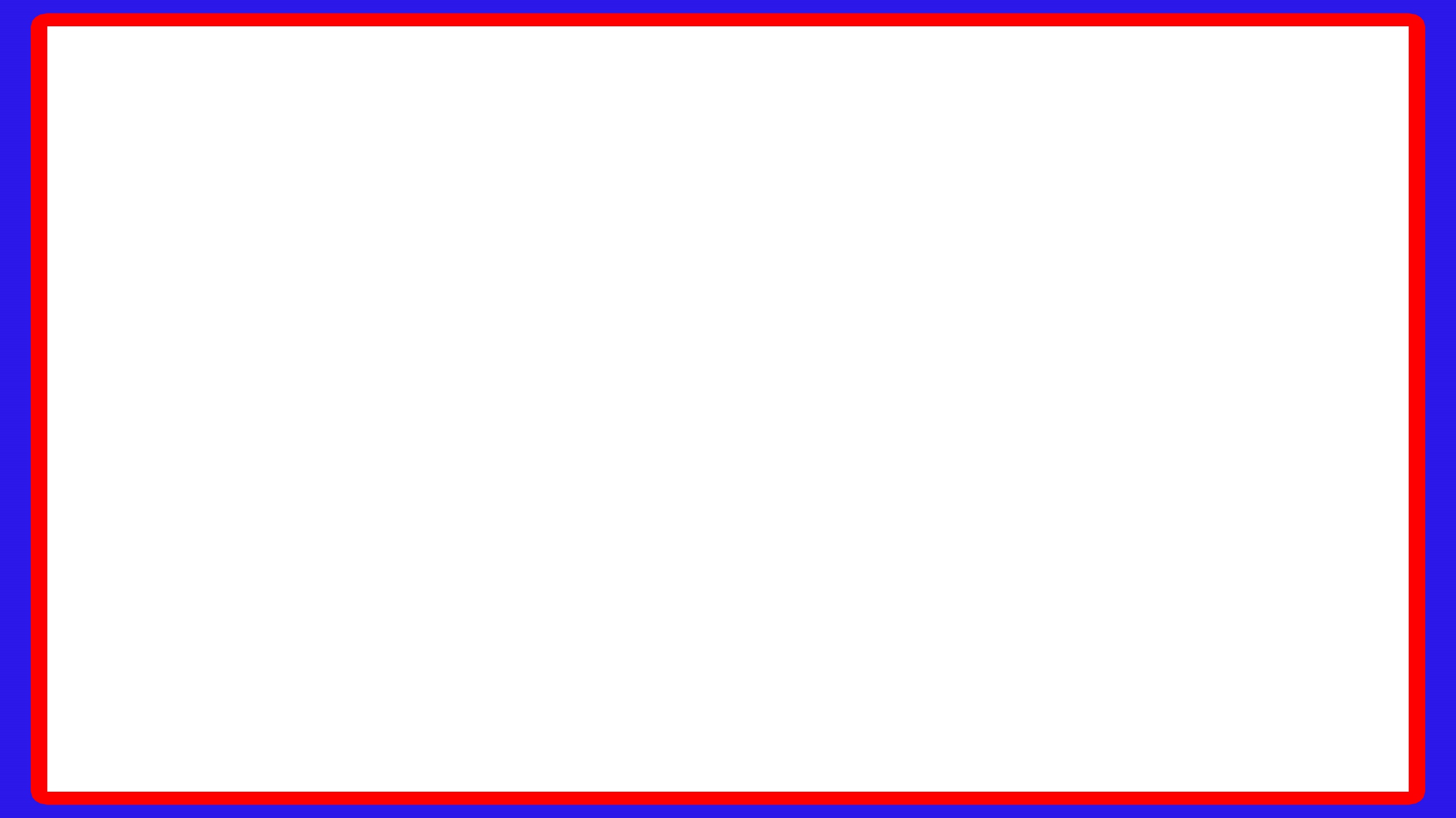 মাইক্রোওয়েভ স্যাটেলাইটের পদ্ধতি
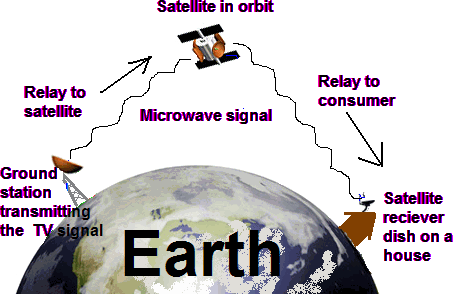 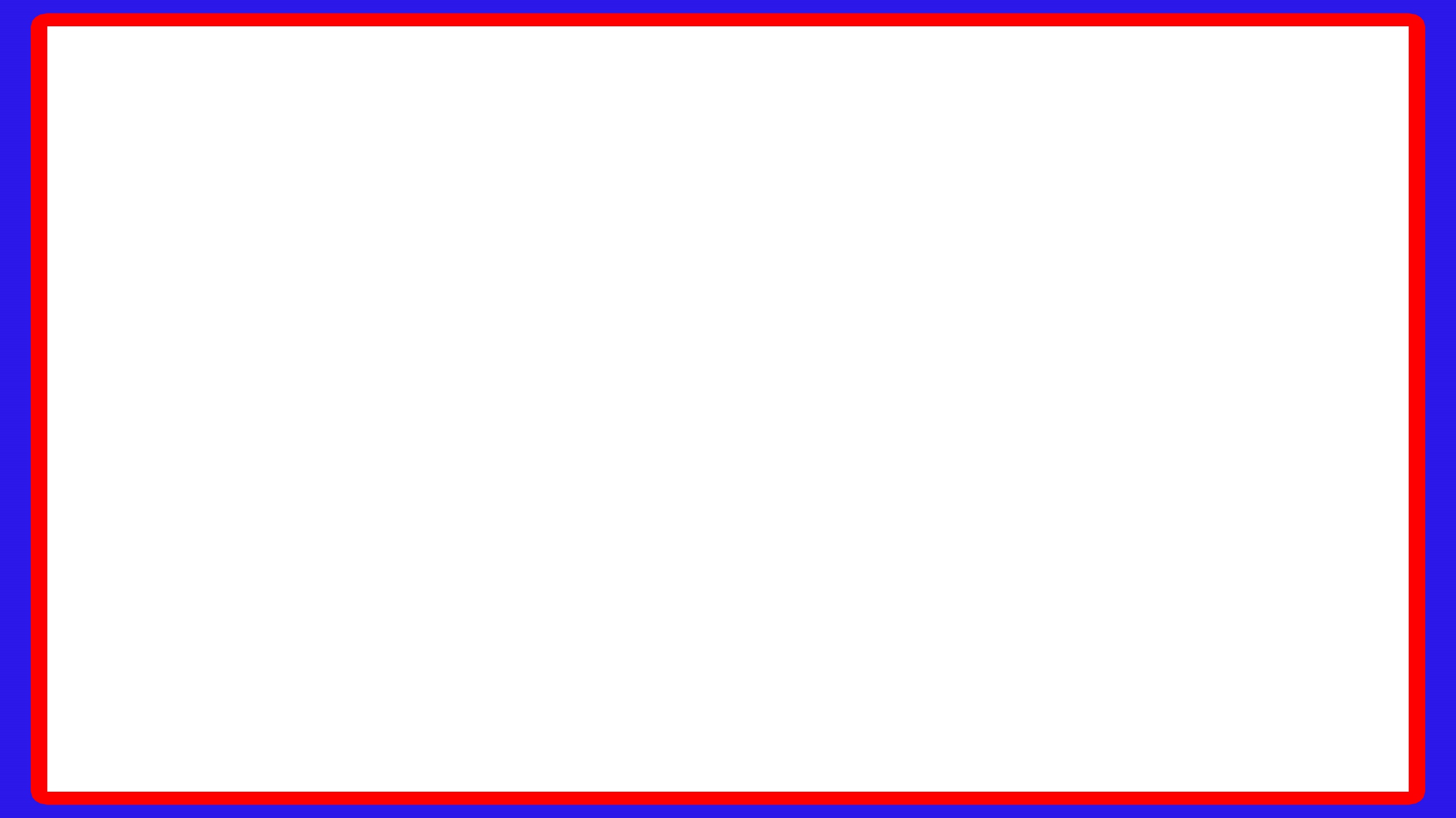 স্যাটেলাইট এর যোগাযোগ ভিডিও
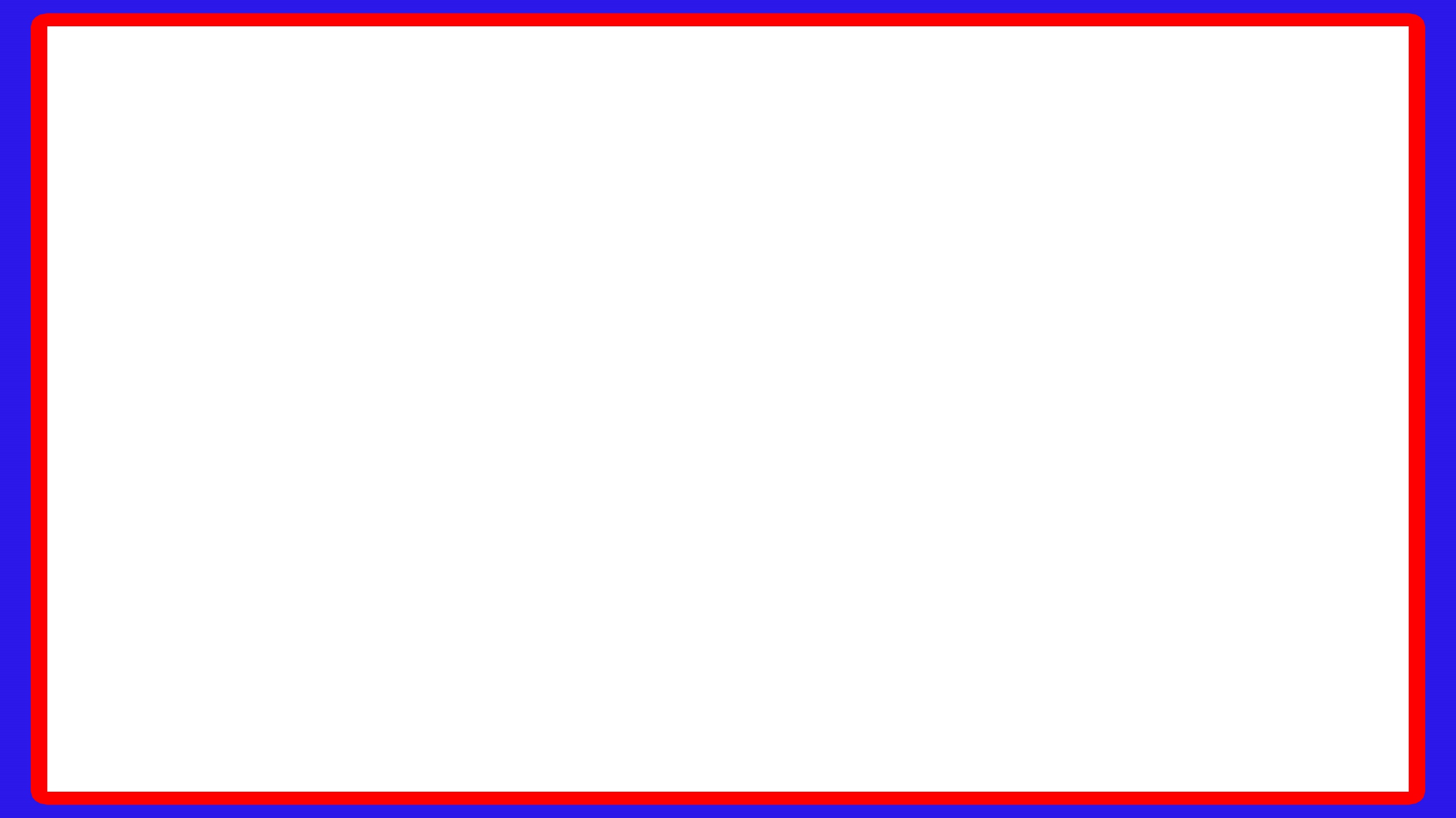 মাইক্রোওয়েভ যোগাযোগ
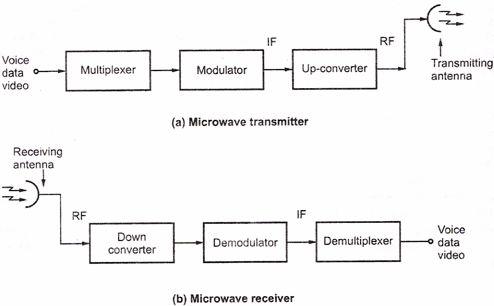 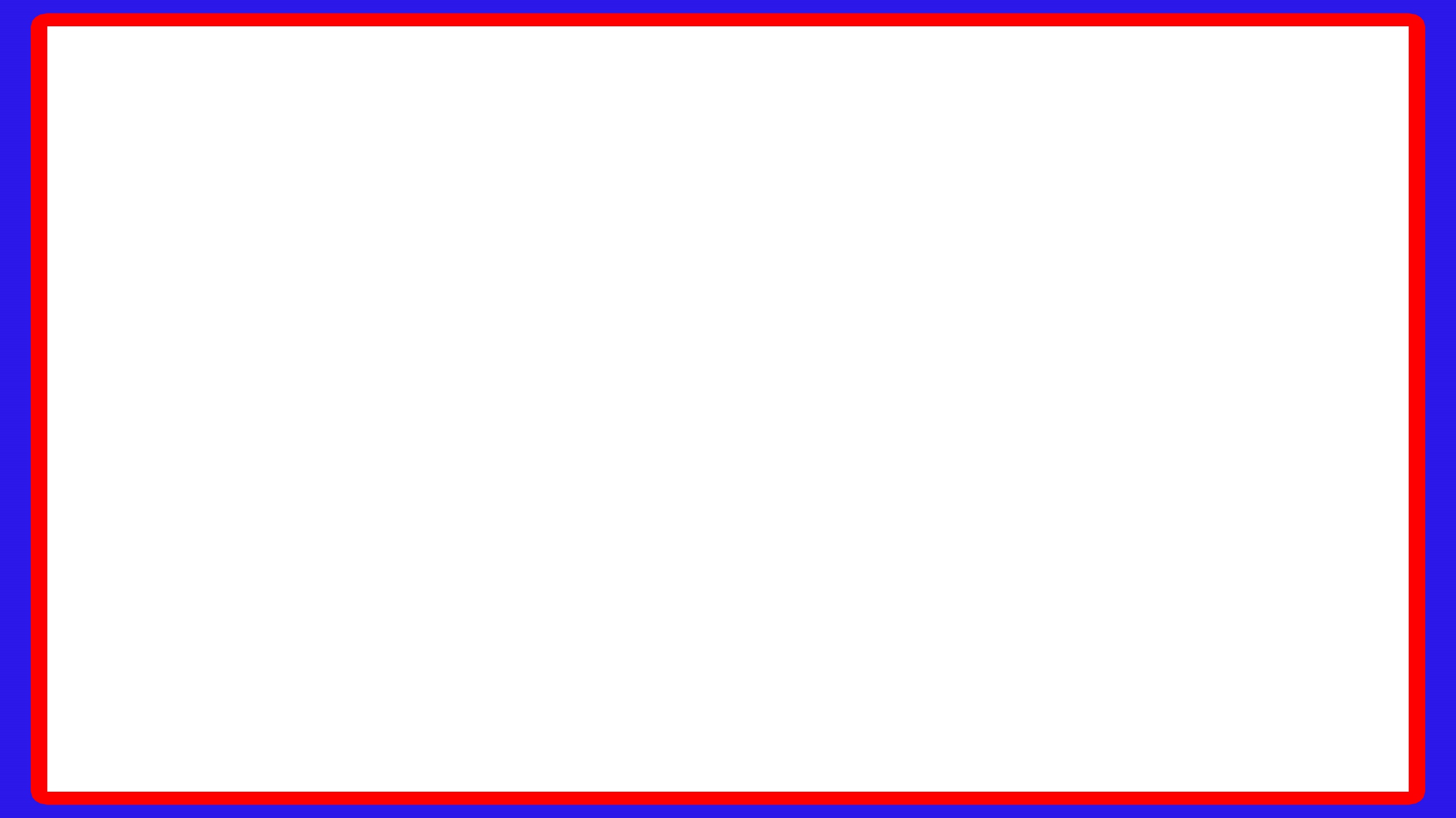 জাহাজে মাইক্রোওয়েভ যোগাযোগ
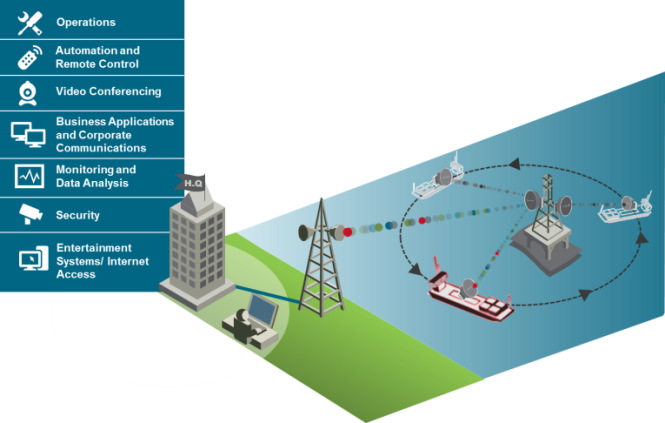 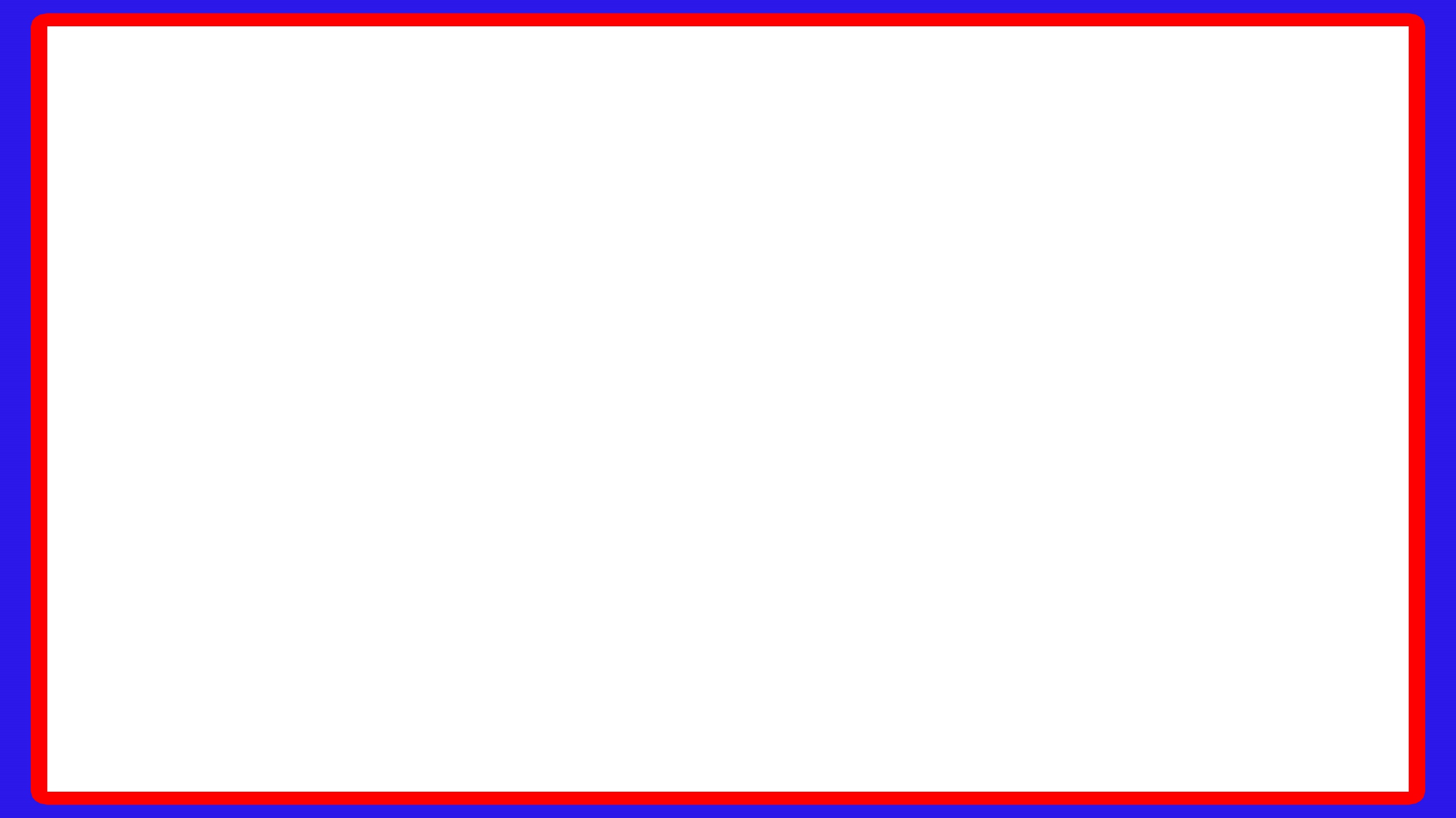 ইনফ্রারেড
Bbd«v‡iW n‡”Q GK ai‡bi B‡jKUªg¨vM‡bwUK I‡qf hv wd«Kz‡qwÝ mxgv †UivnvU©R n‡q _v‡K| G‡Z wmMbvj UªvÝwgmb Kivi Rb¨ Bbd«v‡iW gv‡bi Av‡jv e¨envi K‡i _v‡K| 
Gi Rb¨ `ywU c×wZ e¨eüZ nq| h_v - c‡q›U-Uz-c‡q›U, eªWKv÷|
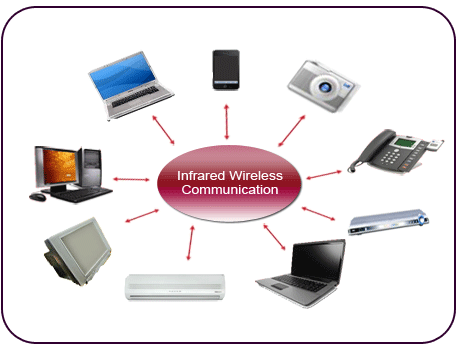 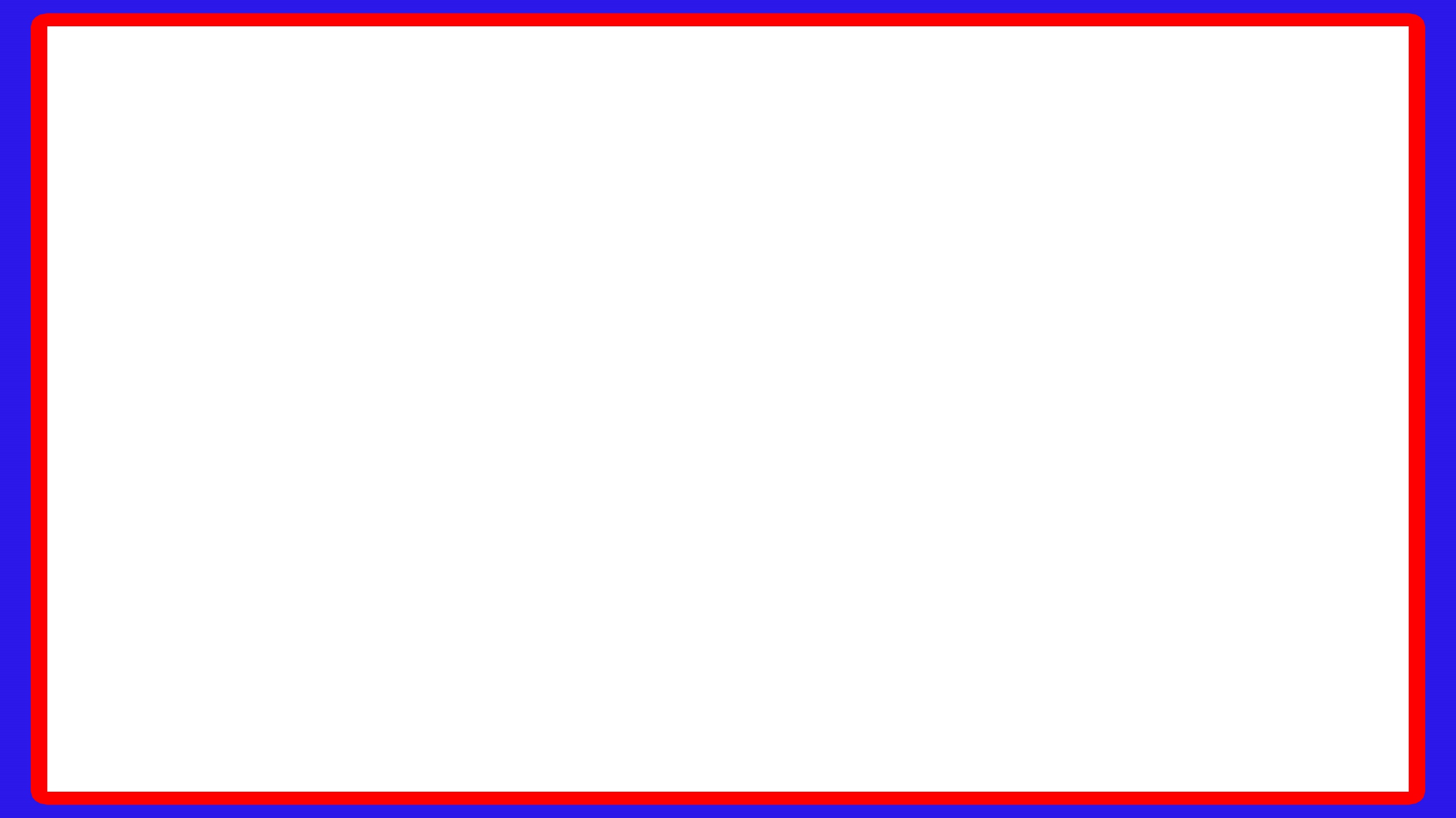 দলগত  কাজ (সময়ঃ ৫মিনিট)
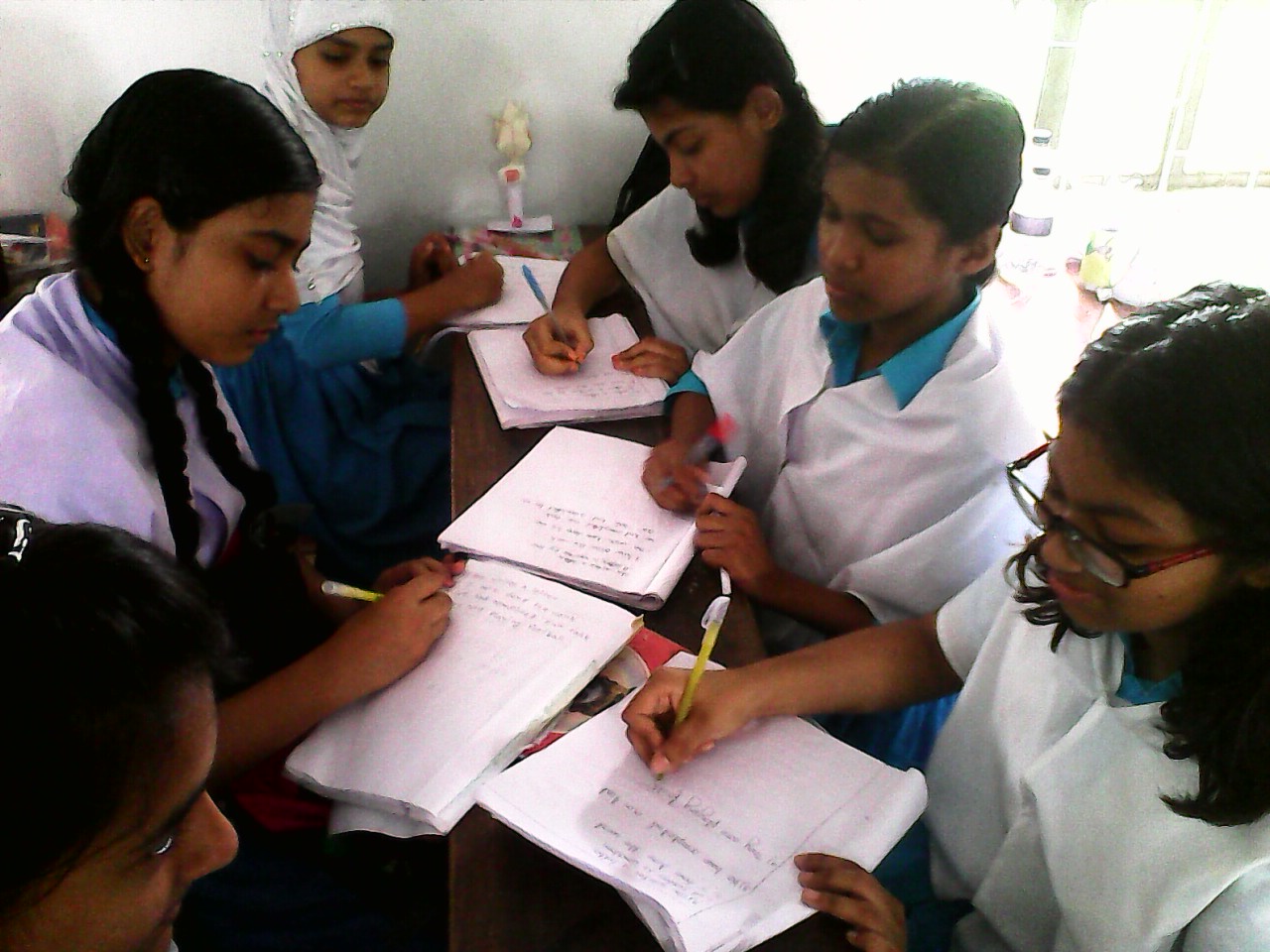 প্রশ্নঃ মাইক্রোওয়েভ এর বৈশিষ্ট্য লিখ।
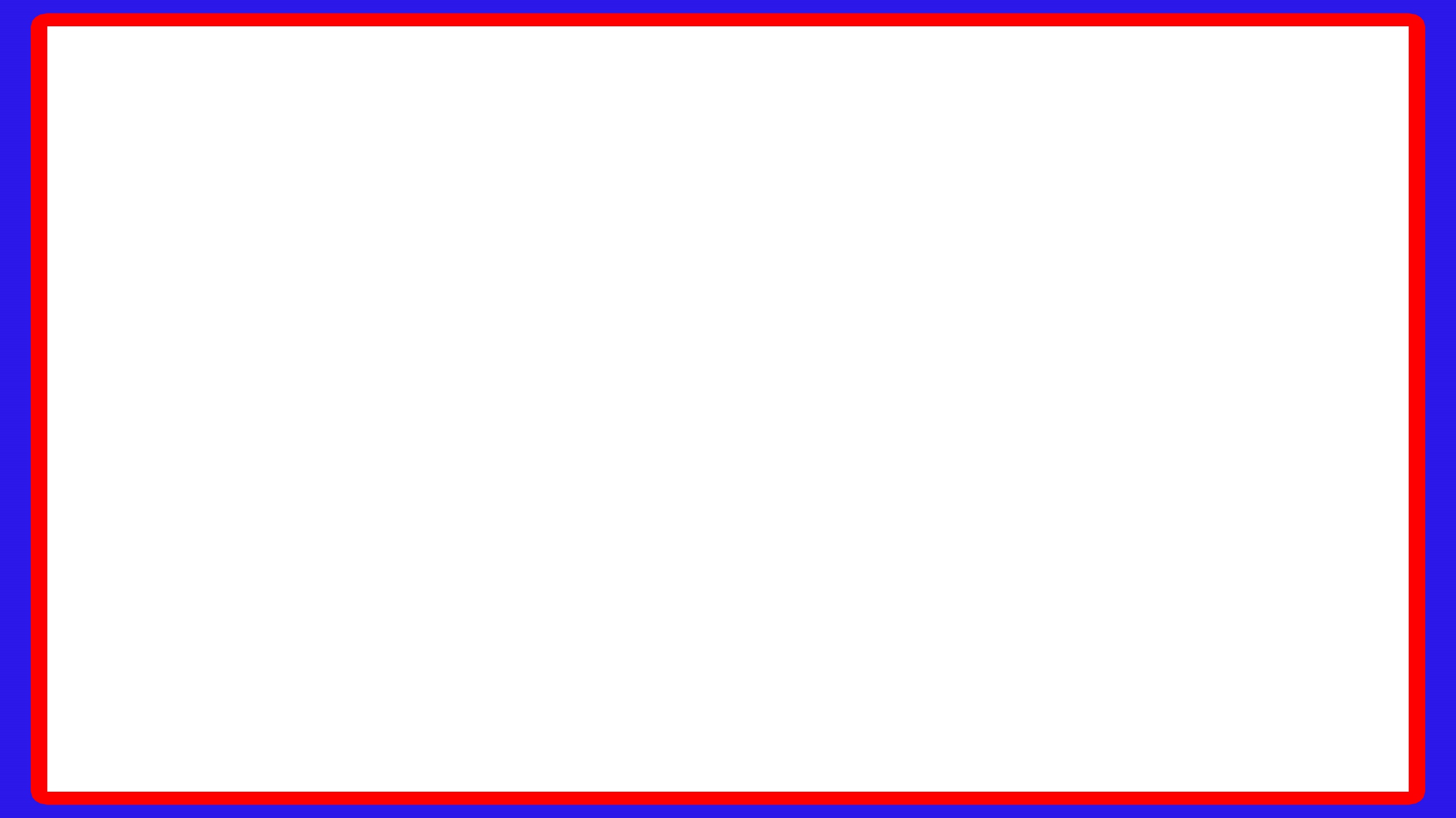 সার সংক্ষেপ
মাইক্রোওয়েভ
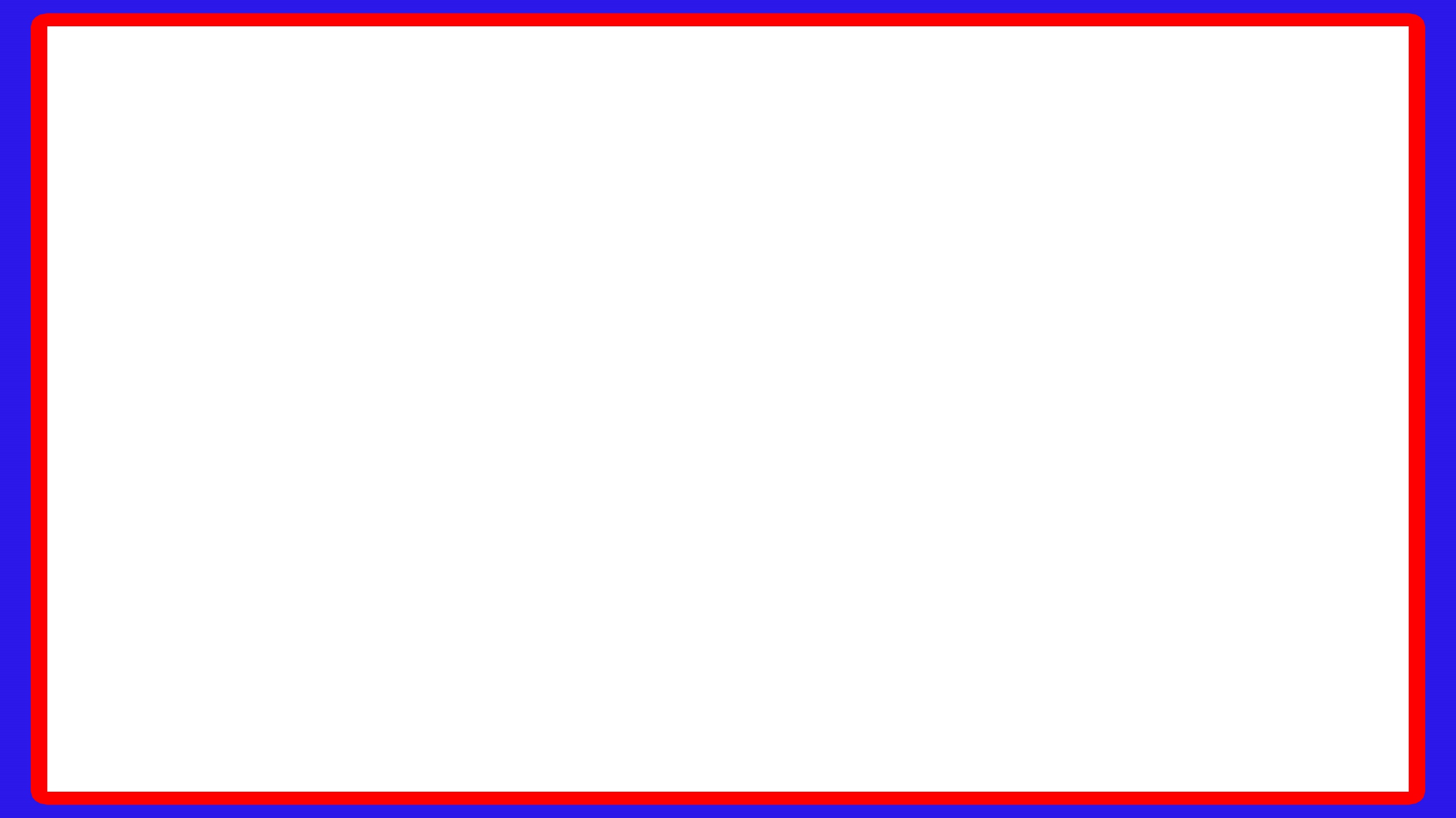 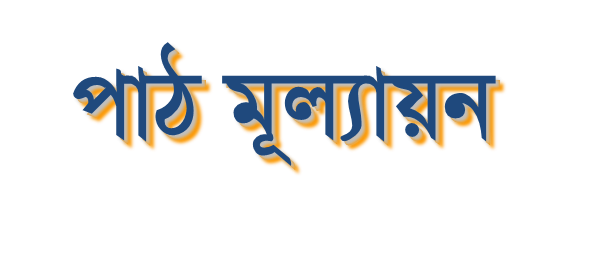 ১। মাইক্রোওয়েভ কত প্রকার ?  
  ক) ৩           খ) ২          
  গ) ৪            ঘ) ৫    
২। ইনফ্রারেড এর পদ্ধতি কয়টি ?     
  ক) ২                খ) ৩             
  গ) ৪                 ঘ) ৪


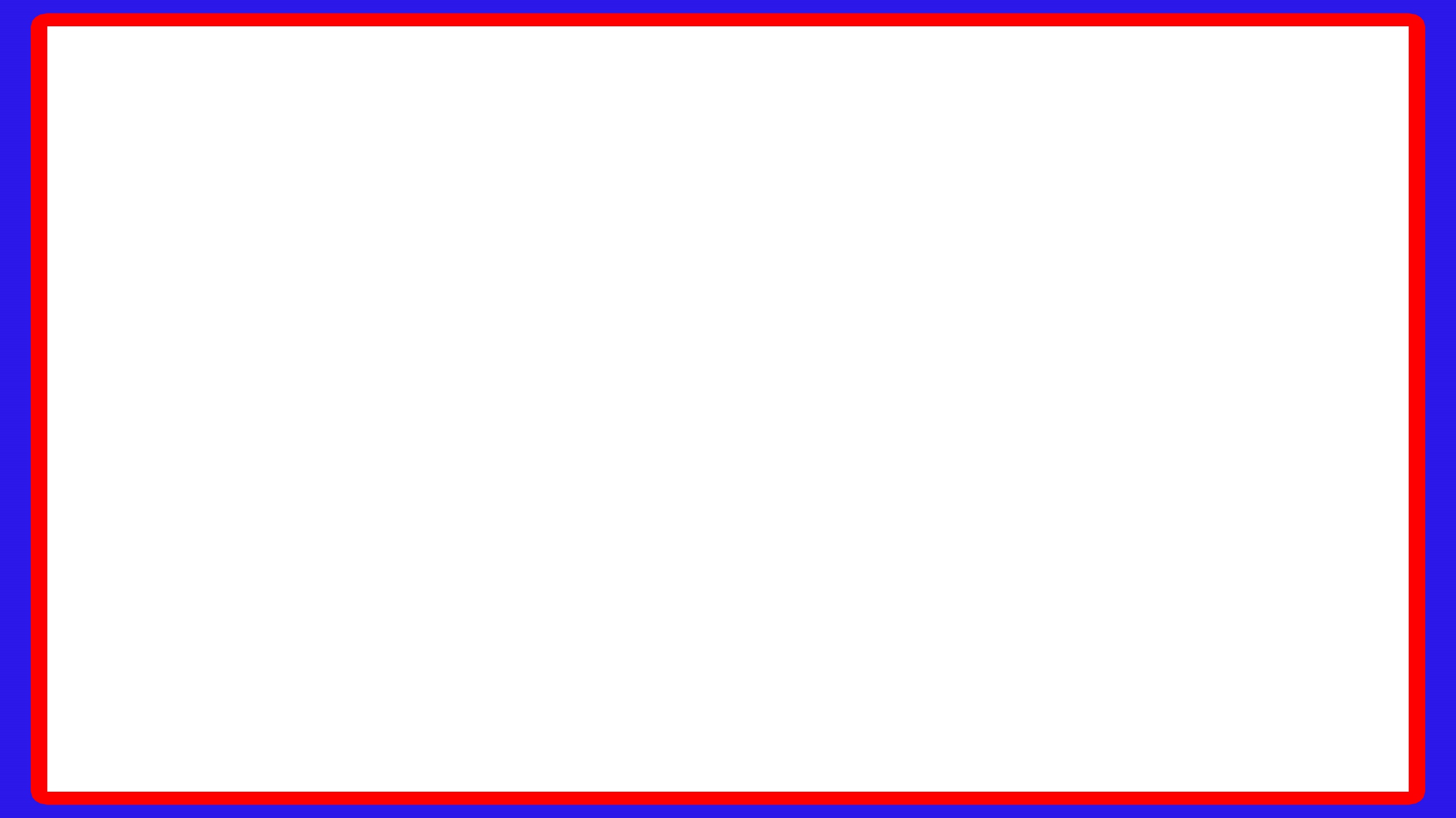 এসাইনমেন্ট
প্রশ্নঃ মাইক্রোওয়েভ এর ব্যবহার খাতায় লিখে নিয়ে আসবে।
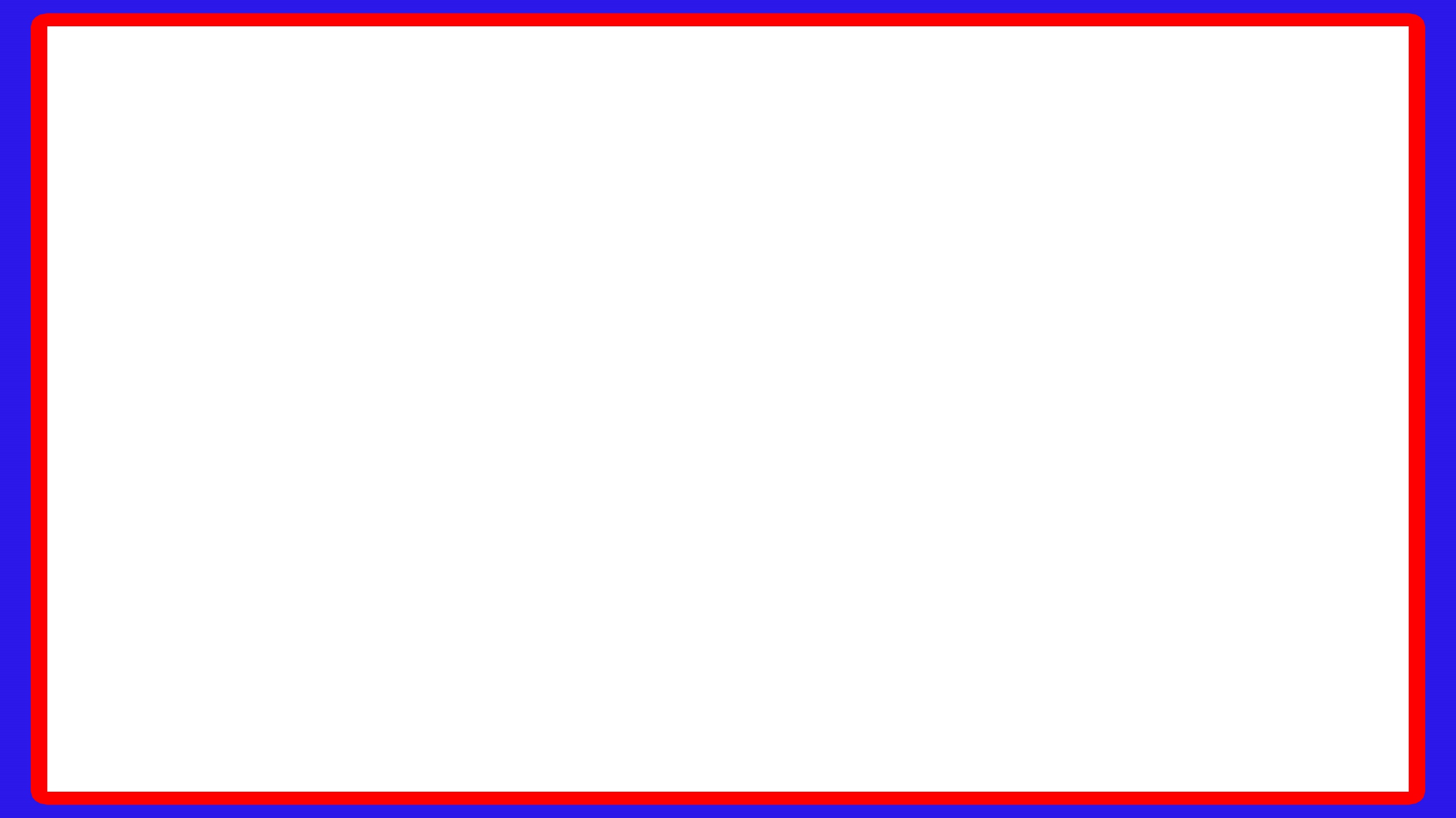 রেফারেন্সঃ-
 ১। NCTB অনুমোদিত  আইসিটি বই। 
 ২। শিক্ষক বাতায়ন। 
 ৩। You Tube.
 ৪। মুক্তপাঠ।
৫।Google
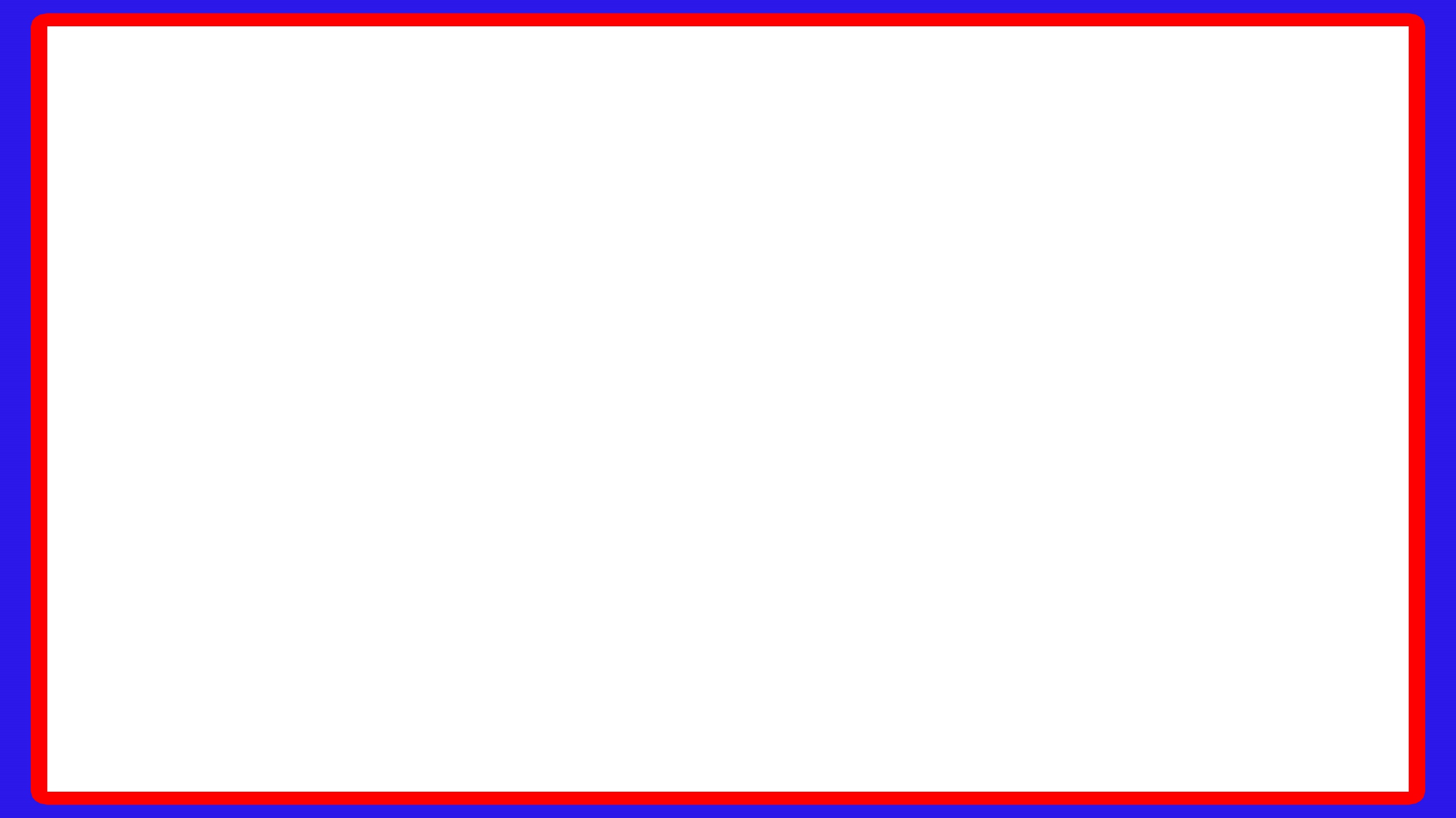 করোনা সচেতনতাঃ-
১।স্বাস্থ্য-সুরক্ষা বিধি অনুশীলন করুন।
২। মাস্ক পরুন, সেবা নিন।
৩। সামাজিক দূরত্ব বজায় রাখুন।
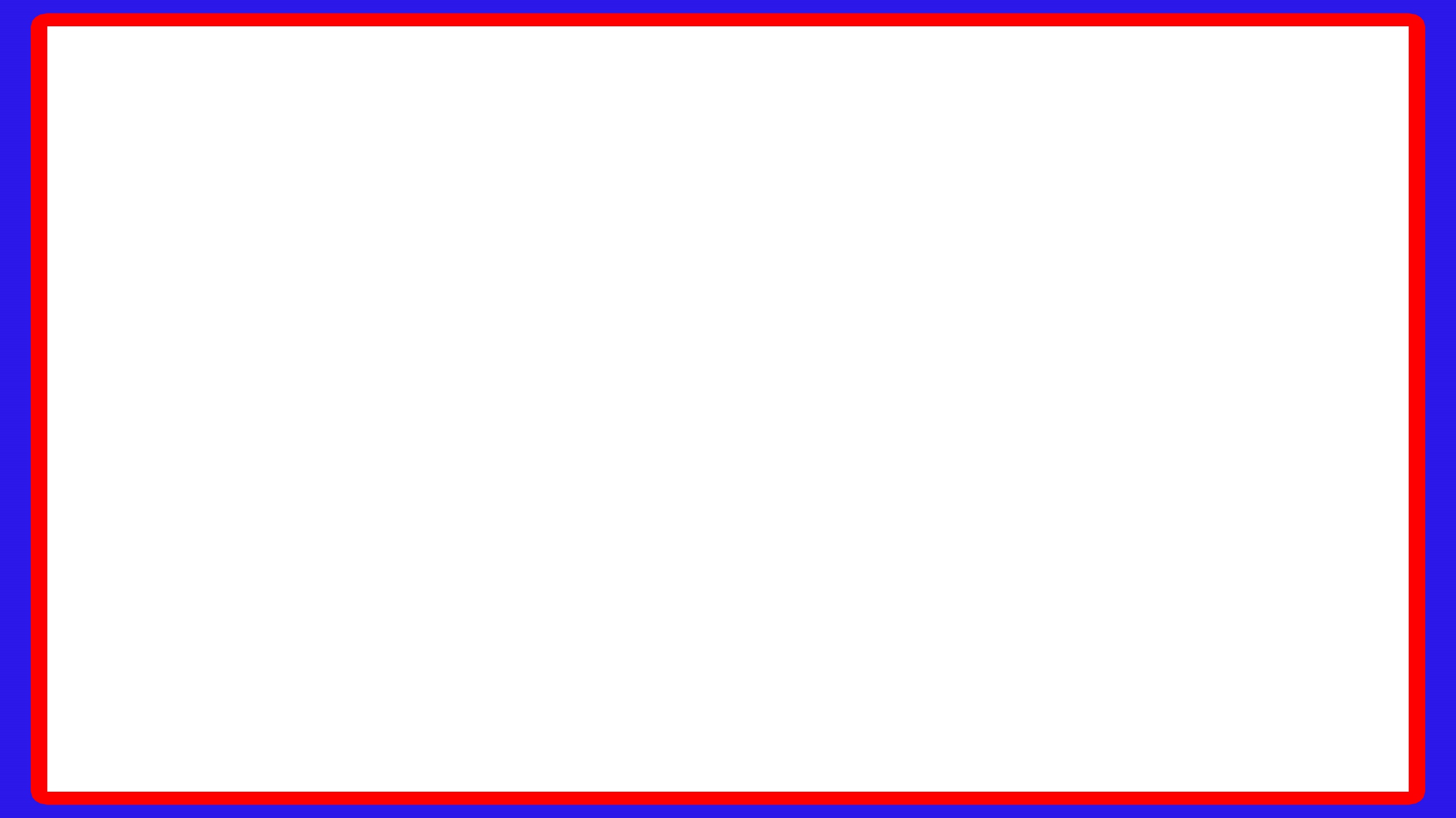 নৈতিকতাঃ-
১।সব ধর্মের প্রতি শ্রদ্ধা দেখাতে হবে।
২। বাল্য বিবাহ সম্পর্কে সচেতন থাকতে হবে। 
৩। ইভটিজিং সম্পর্কে সচেতন থাকতে হবে।
৪। মাদকদ্রব্য থেকে দূরে থাকতে হবে। 
৫। ছোটদের স্নেহ ও বড়দের শ্রদ্ধা করতে হবে। 
৬। পিতা-মাতা ও শিক্ষকদের শ্রদ্ধা করতে হবে।
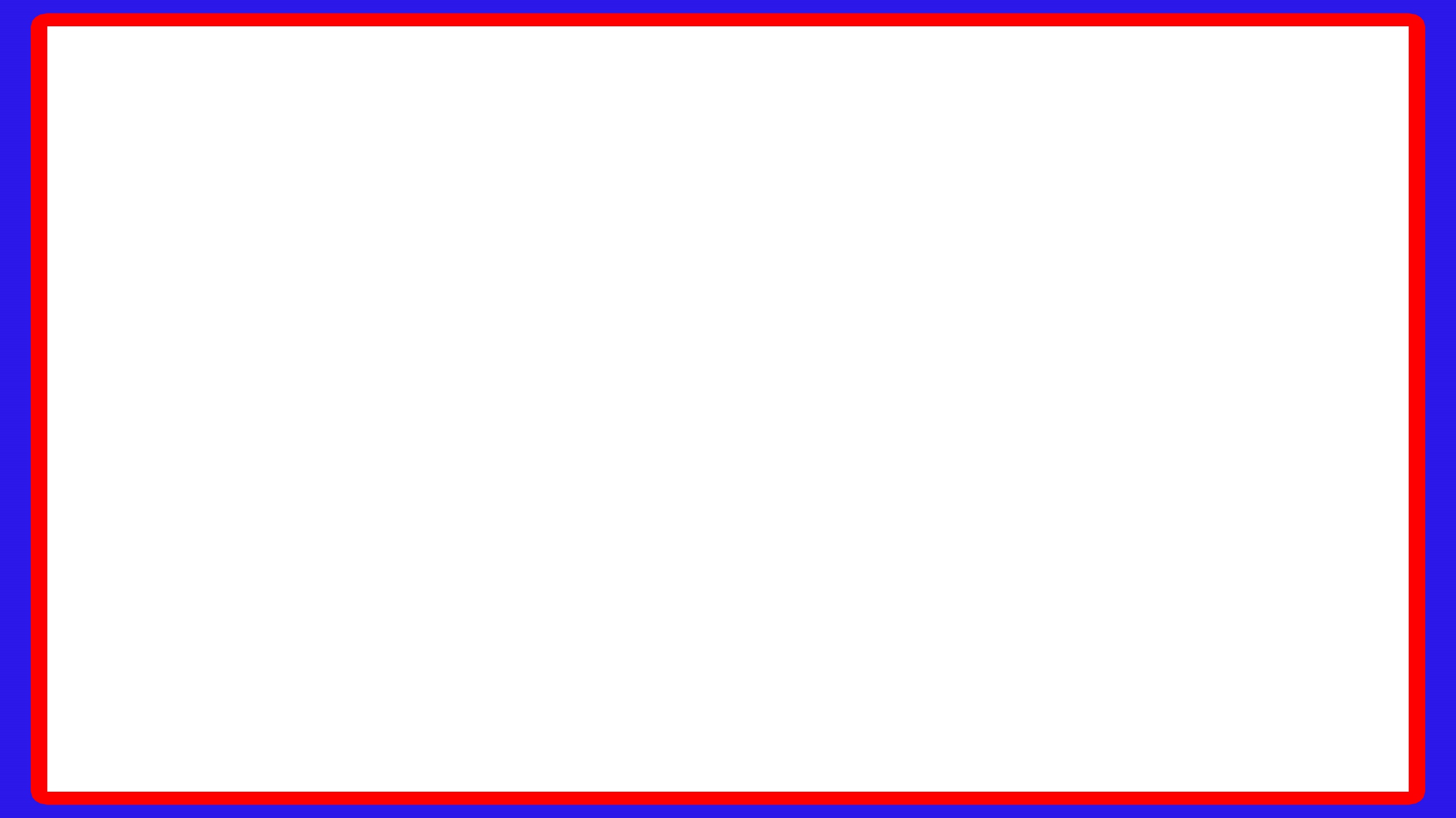 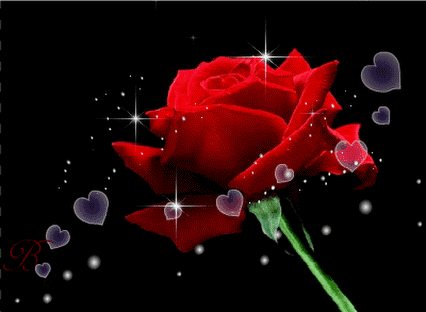 সবাইকে ধন্যবাদ